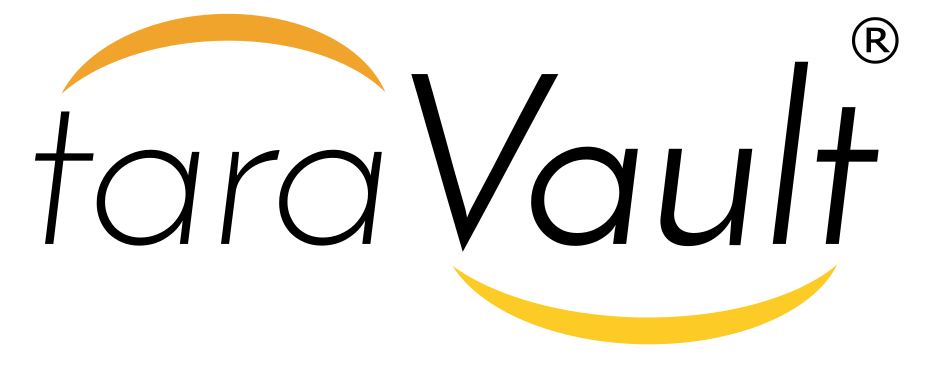 Source Code Management
The Inflectra® Suite
KronoDesk®
IT Support & Help Desk
SpiraCapture™
Exploratory Testing
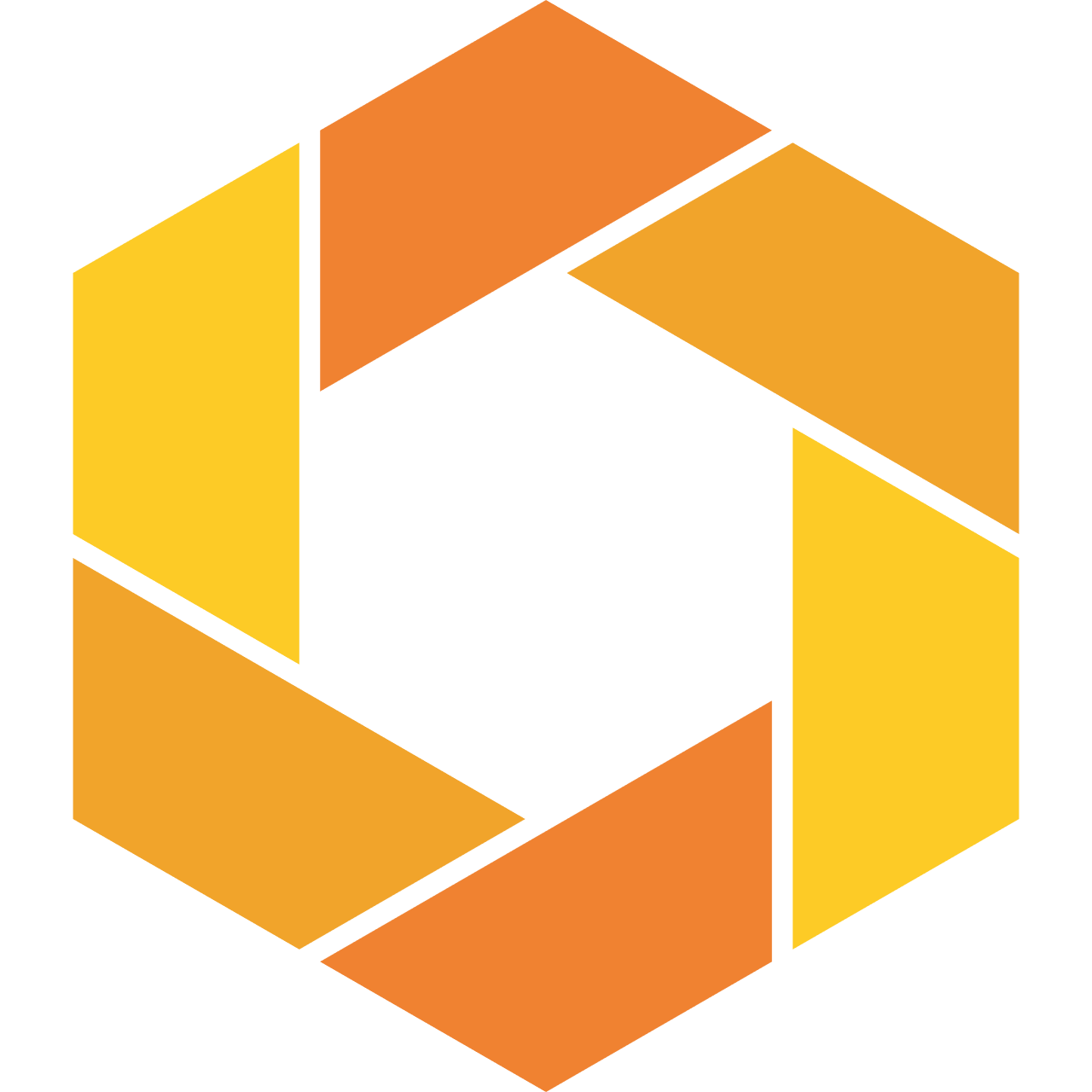 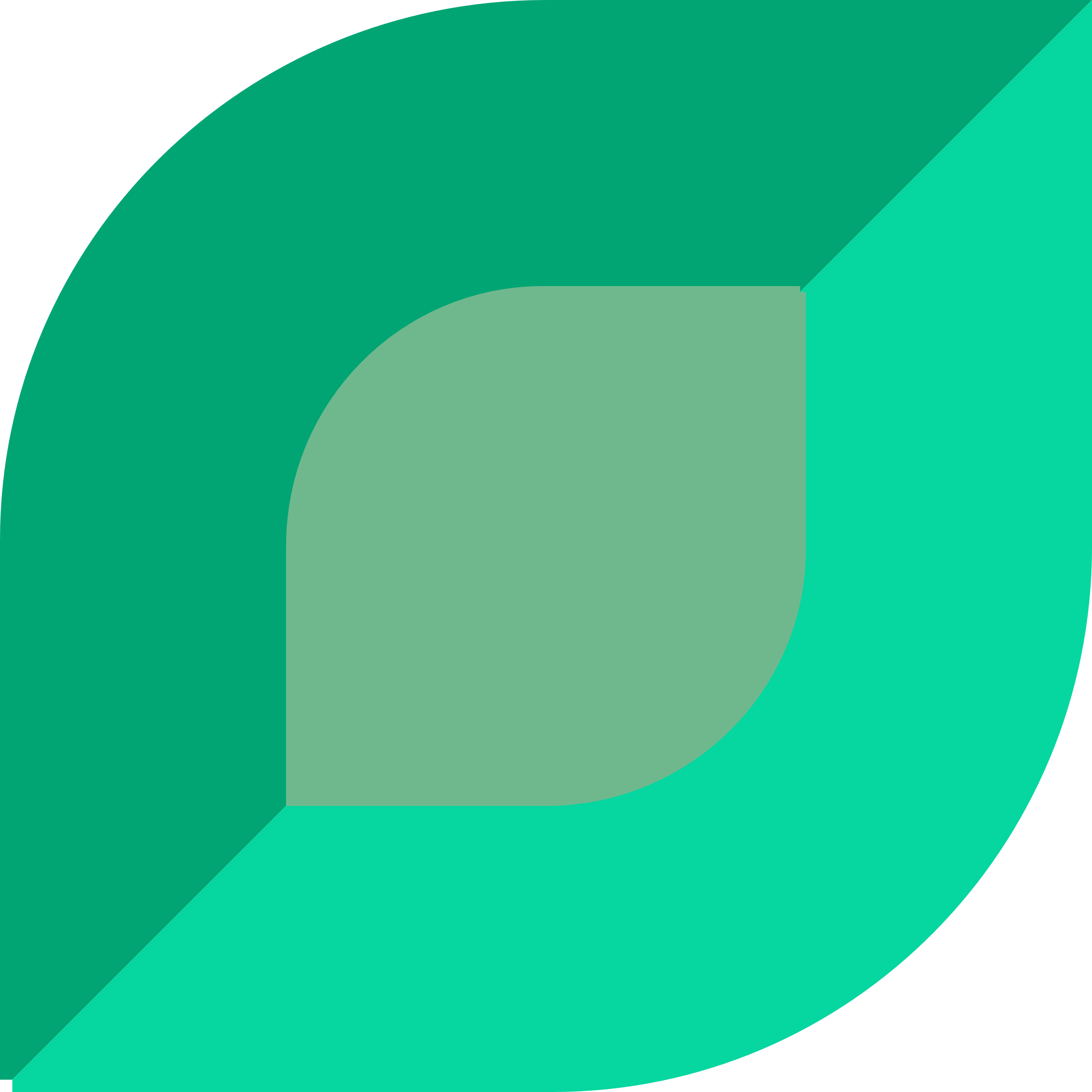 SpiraPlan®
Agile Program & Portfolio Management
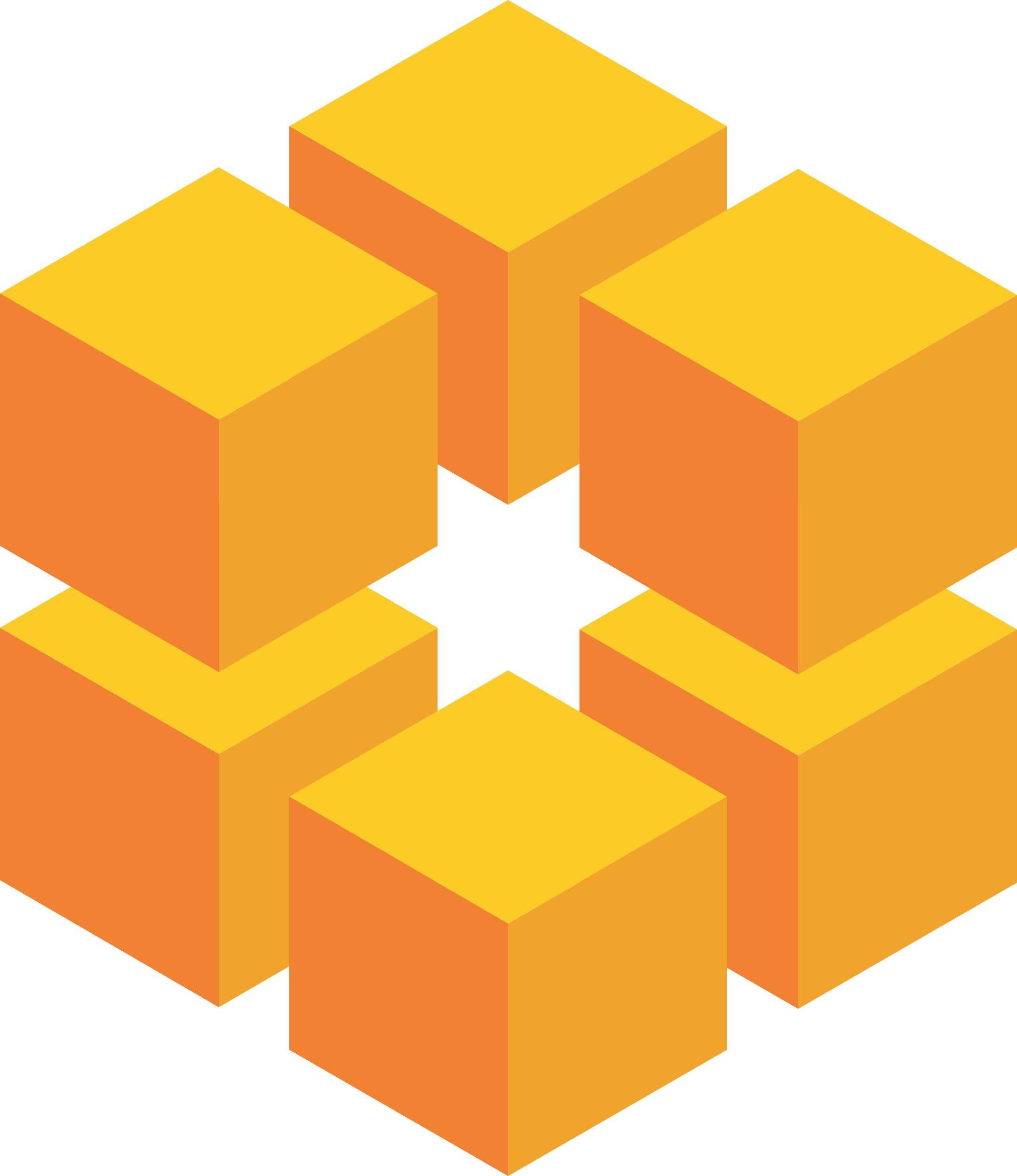 SpiraTeam®
Application Lifecycle Management (ALM)
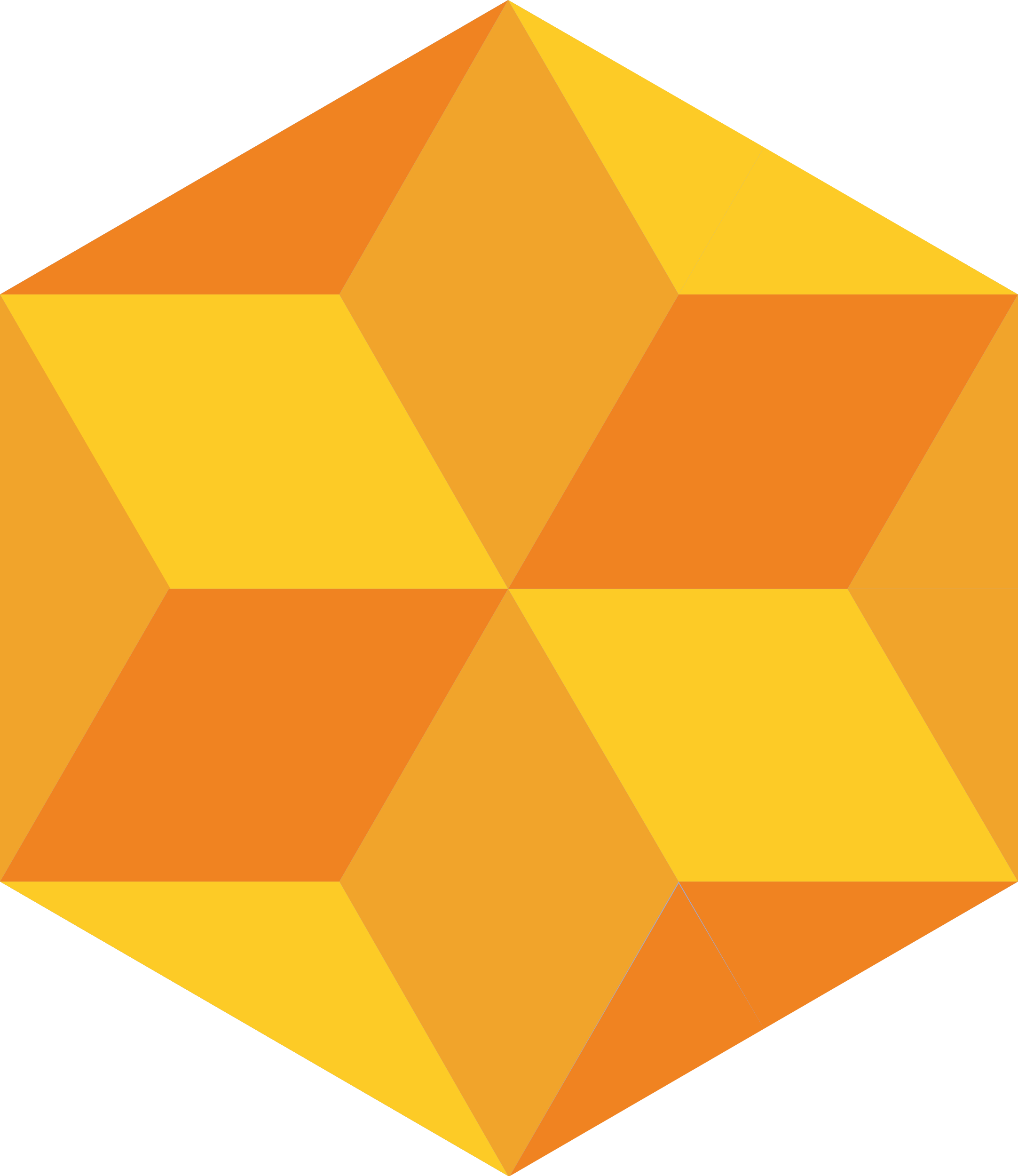 SpiraTest®
Requirements, Test Management
& Bug Tracking
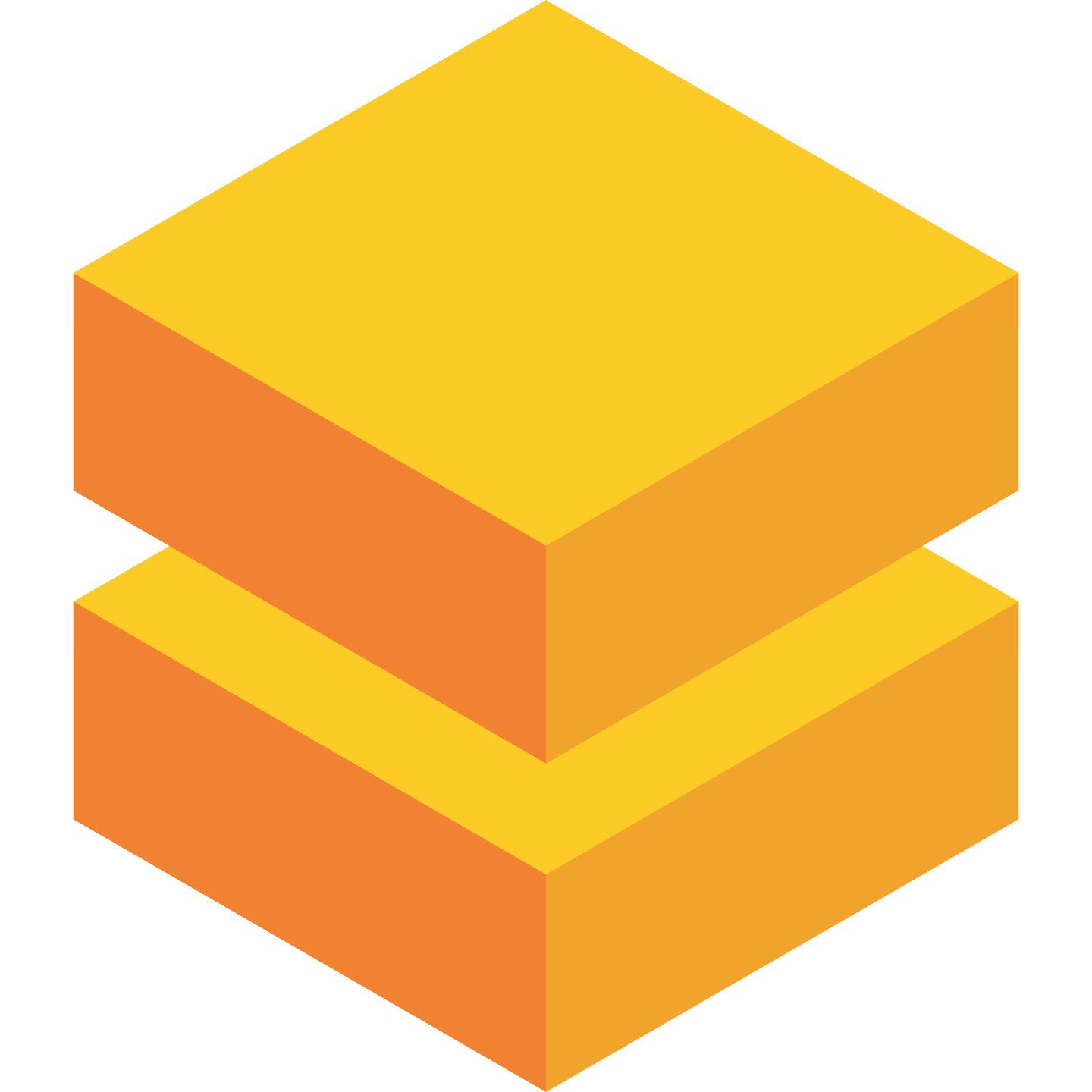 TaraVault® - Source Code Management
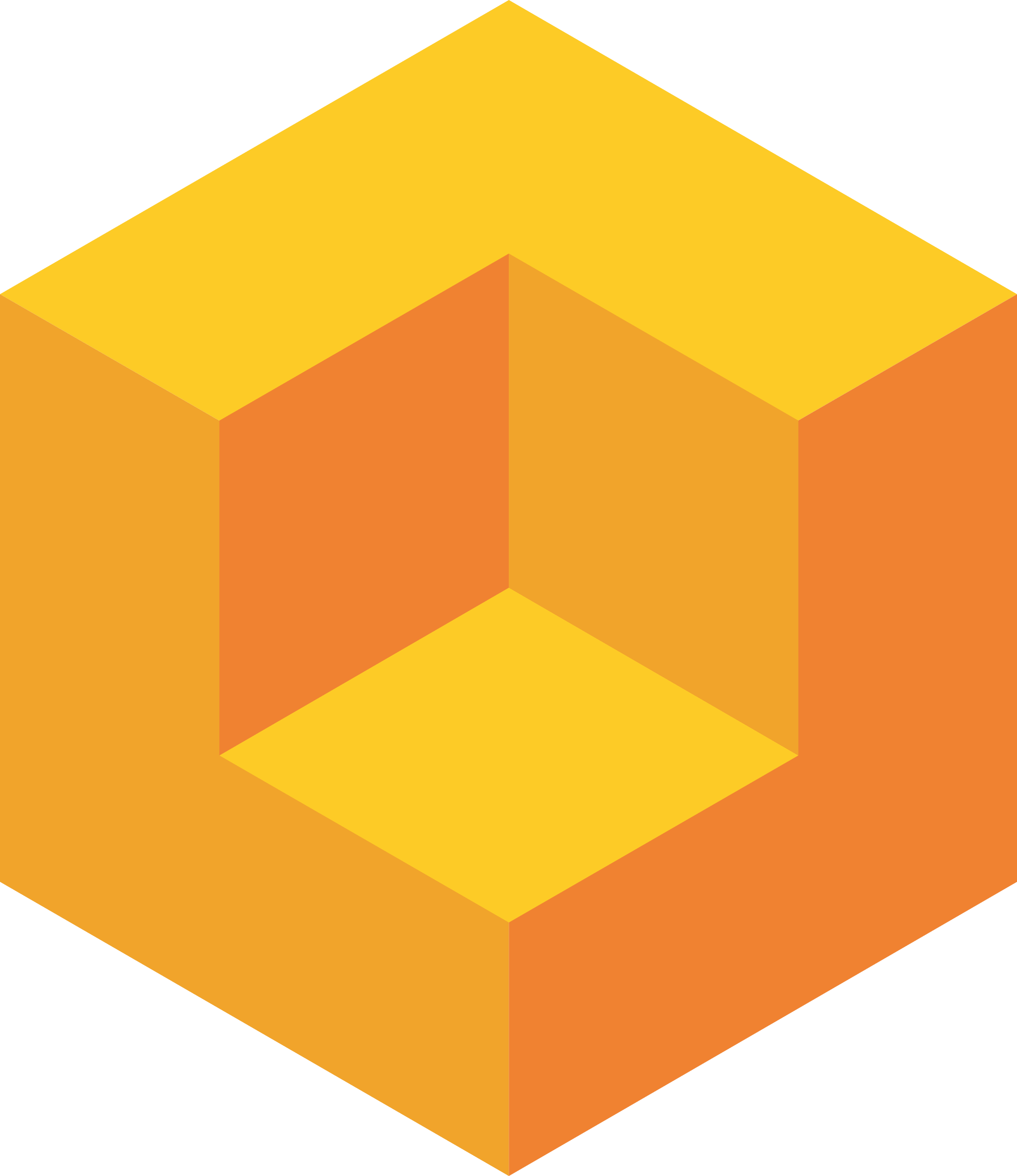 Rapise® 
Test Automation (Web, GUI, Services)
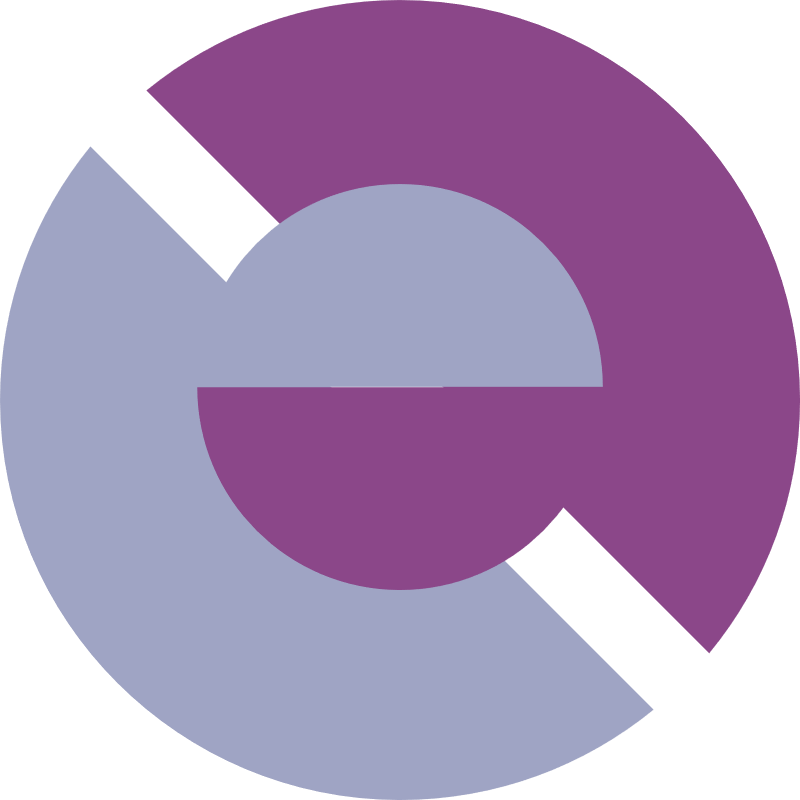 TaraVault – Source Code Mgt for Spira
KronoDesk®
IT Support & Help Desk Ticketing
SpiraTeam®
SpiraTest®
Requirements, Test &Defect Management
Agile ProjectManagement
+
TaraVault® - Source Code Management & DevOps
Rapise® 
Test Automation Platform (Web, GUI, Services)
harmony
[Speaker Notes: Make great products
Help you work together
Help you deliver your products faster, more easily, with less pain, and less stress

At a grand scale – we’re passionate about making products that you will find transformative to how you work. 

We both want to use our tools every day to help you do a whole number of complex things, and at the same time get out of your way so you don’t need to worry about SpiraTeam and can instead focus on helping your own customers]
How Do We Foster Harmony?
Across Disciplines
Through Simplicity 
Across Ecosystems
Harmony Across the Disciplines
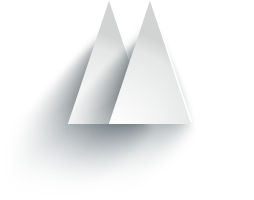 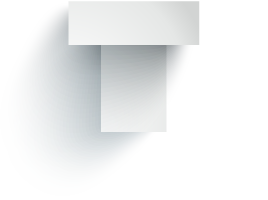 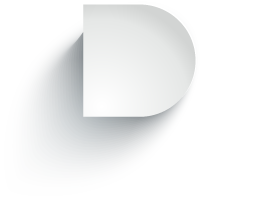 Developers
Managers
Testers
We consider each of these three groups when designing features for the Spira ecosystem, so that everyone in teams can get the most out of the system working together.
Simplicity = Productivity from Day One
Less Time Doing:
More Time Doing:
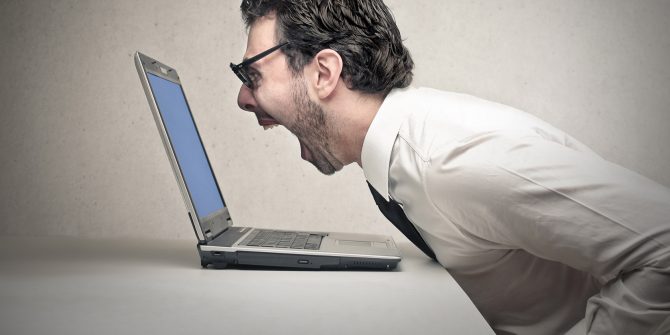 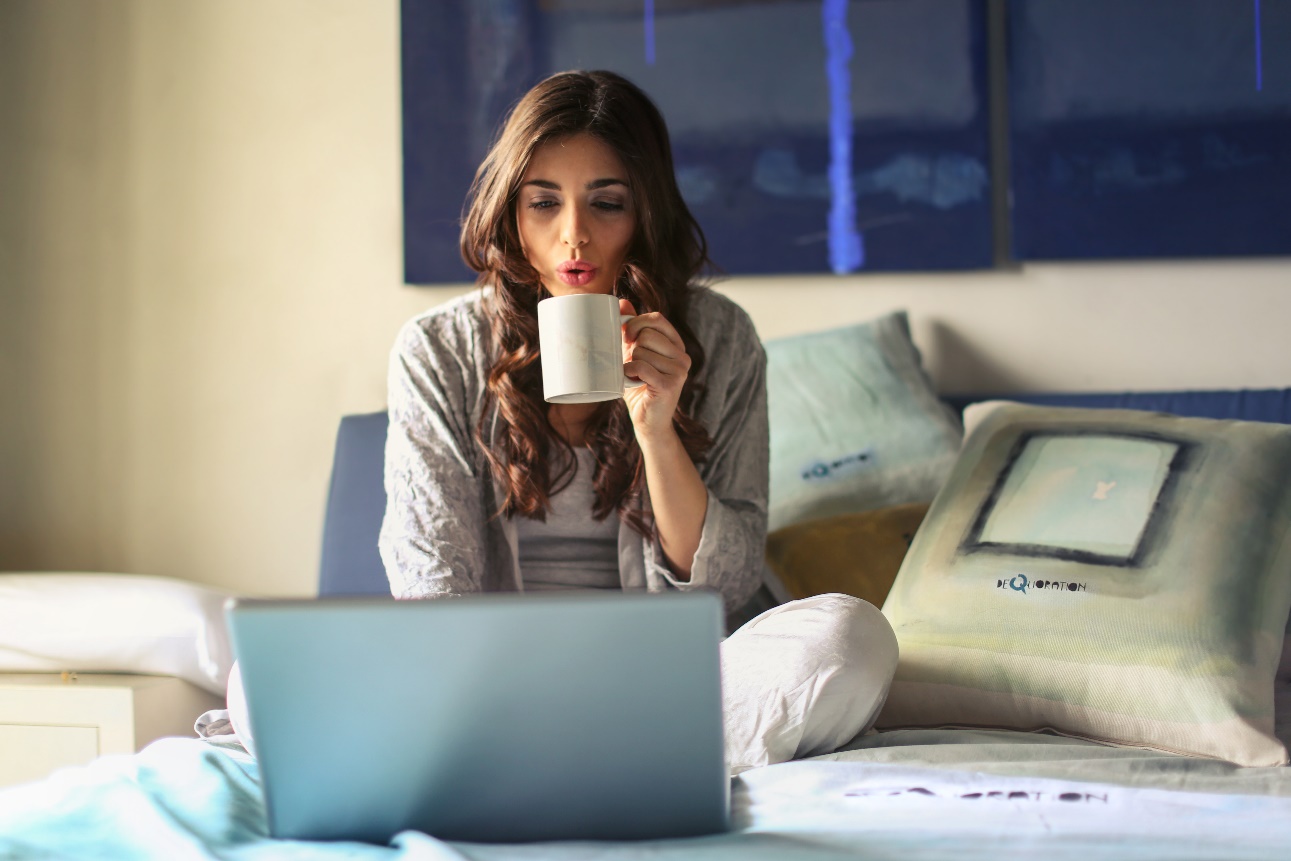 No plugins, customization or configuration needed day one
Harmony Across Ecosystems
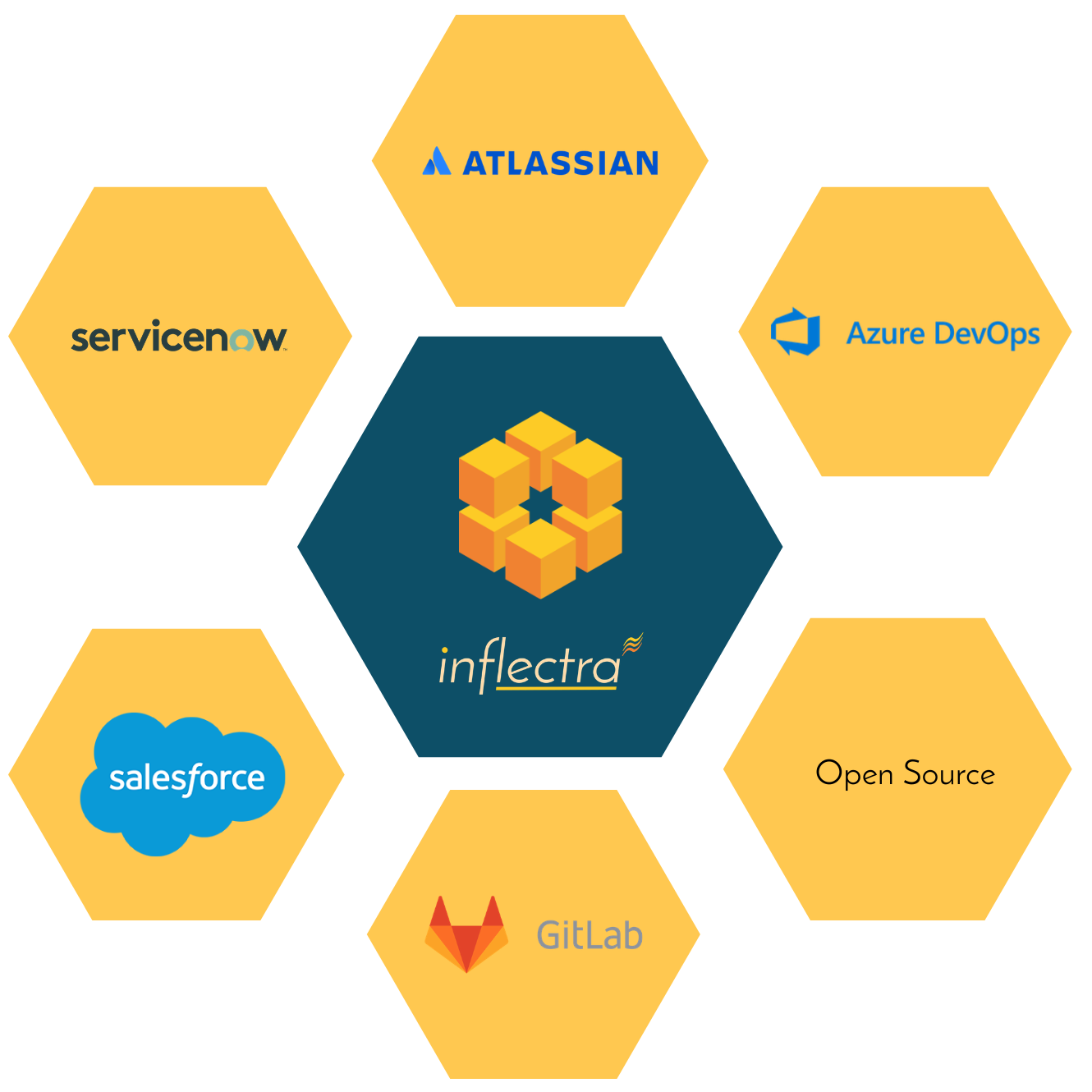 We recognize that you need to integrateSpira with other tools.
Spira comes with its own integrated source code management system, or you can use your own.
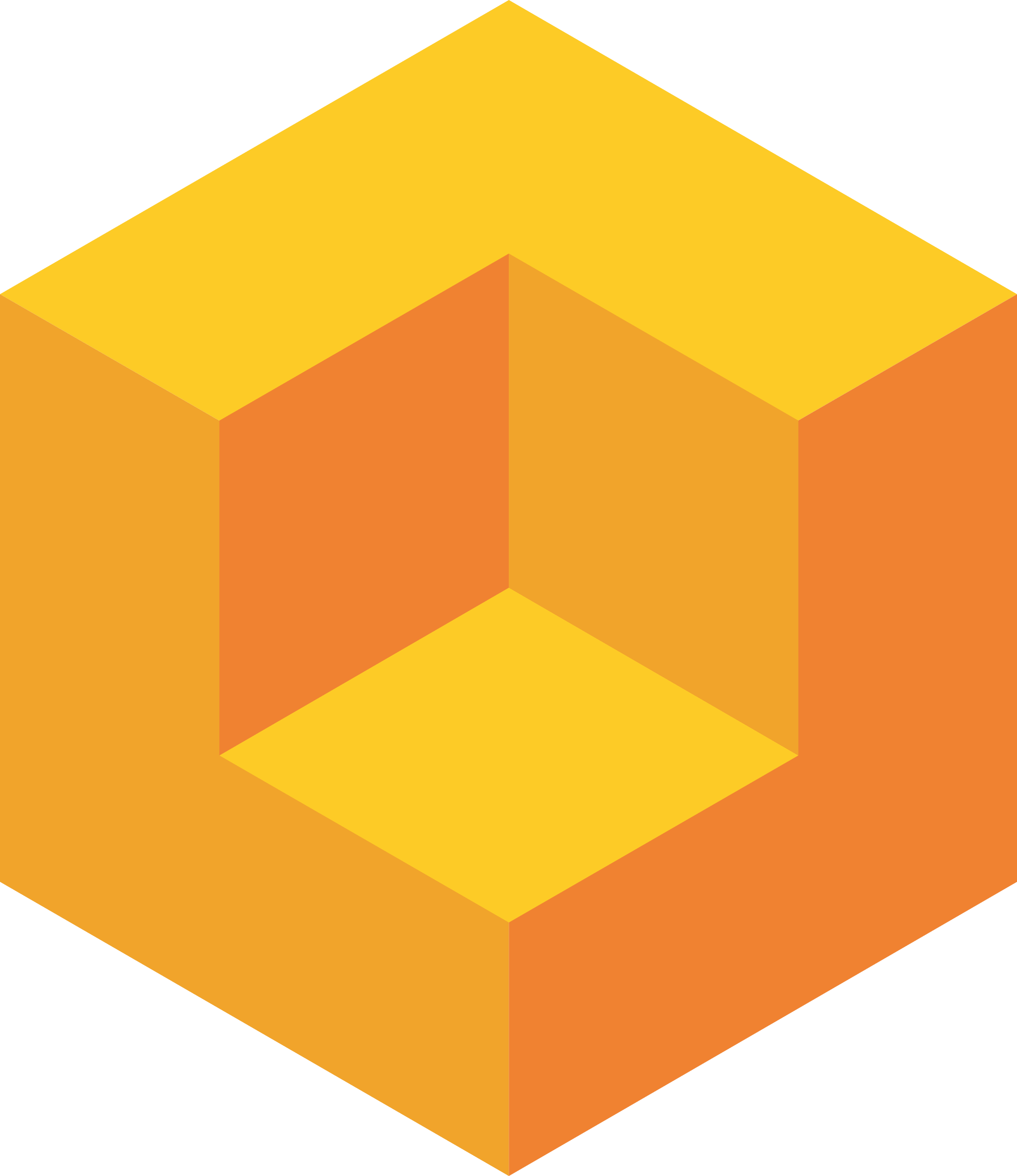 Representative Customers by Industry
We have ~ 80,000 users in 5,000+ companies worldwide:
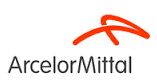 Energy & Industrial
Financial & Business Services
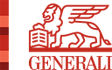 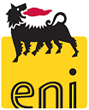 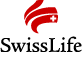 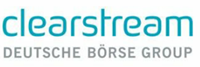 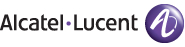 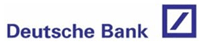 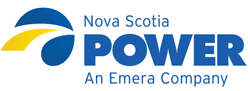 Government & Defense
Information Technology
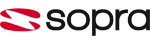 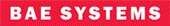 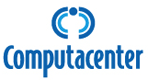 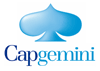 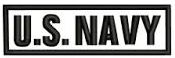 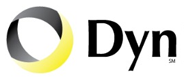 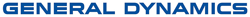 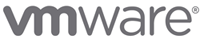 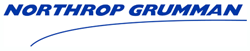 Healthcare & Bio-Technology
Telecommunications
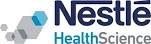 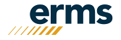 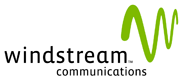 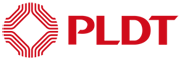 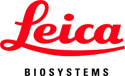 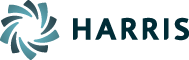 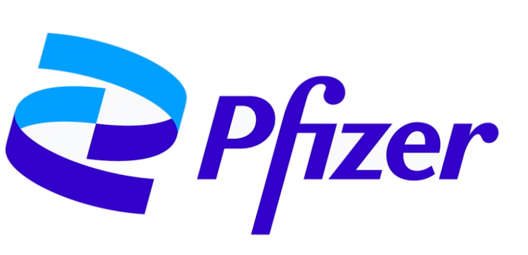 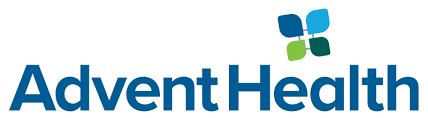 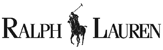 Retail & Consumer Goods
Transportation & Hospitality
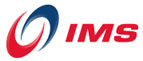 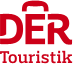 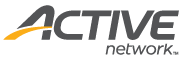 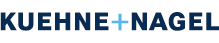 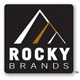 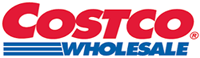 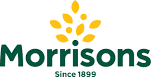 End-to-end traceability outof the box
Data Privacy, Securitybaked in
Generate Documentation from data
Regulated Industries - Automating Compliance
Workflows & Electronic Signatures
Integration across the software value chain
Global Partner Network
North America
South America & Mexico
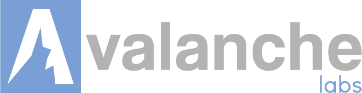 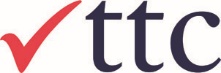 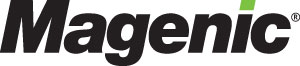 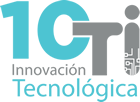 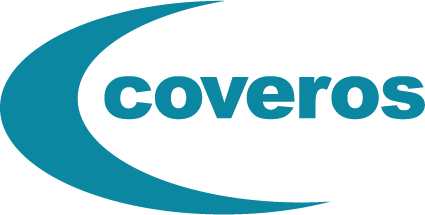 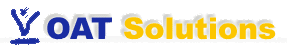 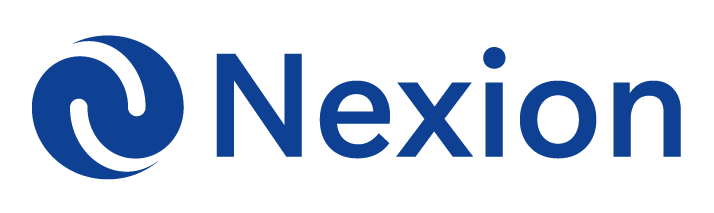 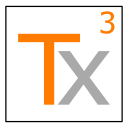 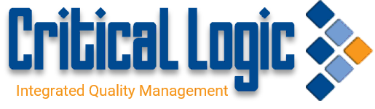 Asia
Europe
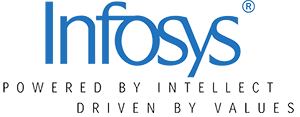 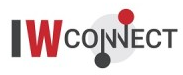 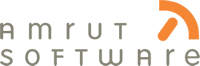 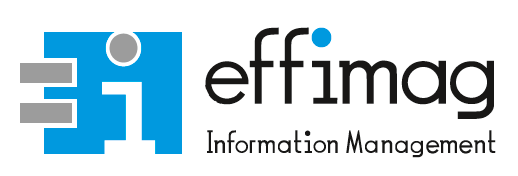 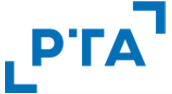 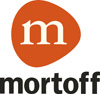 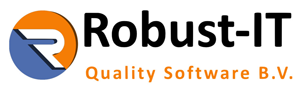 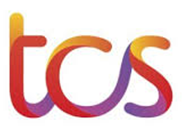 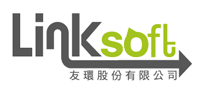 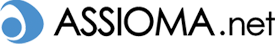 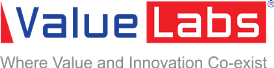 Australia
Middle East & Africa
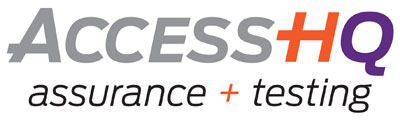 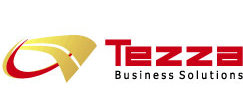 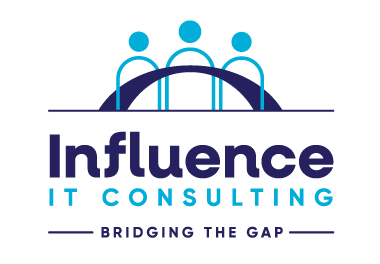 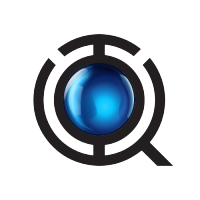 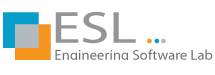 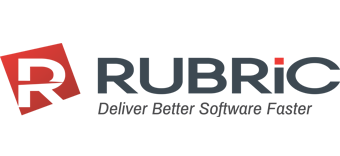 Page: 11
TaraVault Features
Why you should choose TaraVault for your source code management
Key TaraVault Features
Enterprise-grade source code repository hosting.
Integrates with SpiraPlan and SpiraTeam systems for source code browsing, including inline code DIFF viewing.
Your choice of Git or Subversion Hosting for each project.
Requirements, tasks, defects and issues can be linked to source code files and revisions for maximum traceability.
Support for Git branching and merging workflows with integrated pull / merge request functionality.
Enterprise Git Hosting
TaraVault includes enterprise-grade Git repository hosting. Each TaraVault project comes with its own private Git source code repository.
When you need distributed version control that is lightning fast, with powerful branching and merging out of the box, support for disconnected teams and users, TaraVault Git is your best choice.
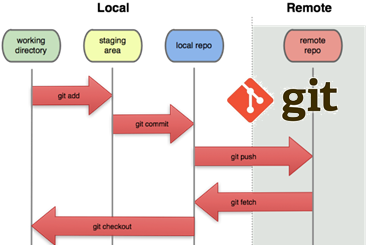 Enterprise Subversion Hosting
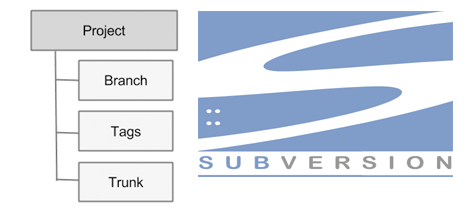 TaraVault provides enterprise-grade Subversion repository hosting. Each TaraVault project comes with its own private Subversion source code repository with fine-grained security.
Code Viewing with Spira
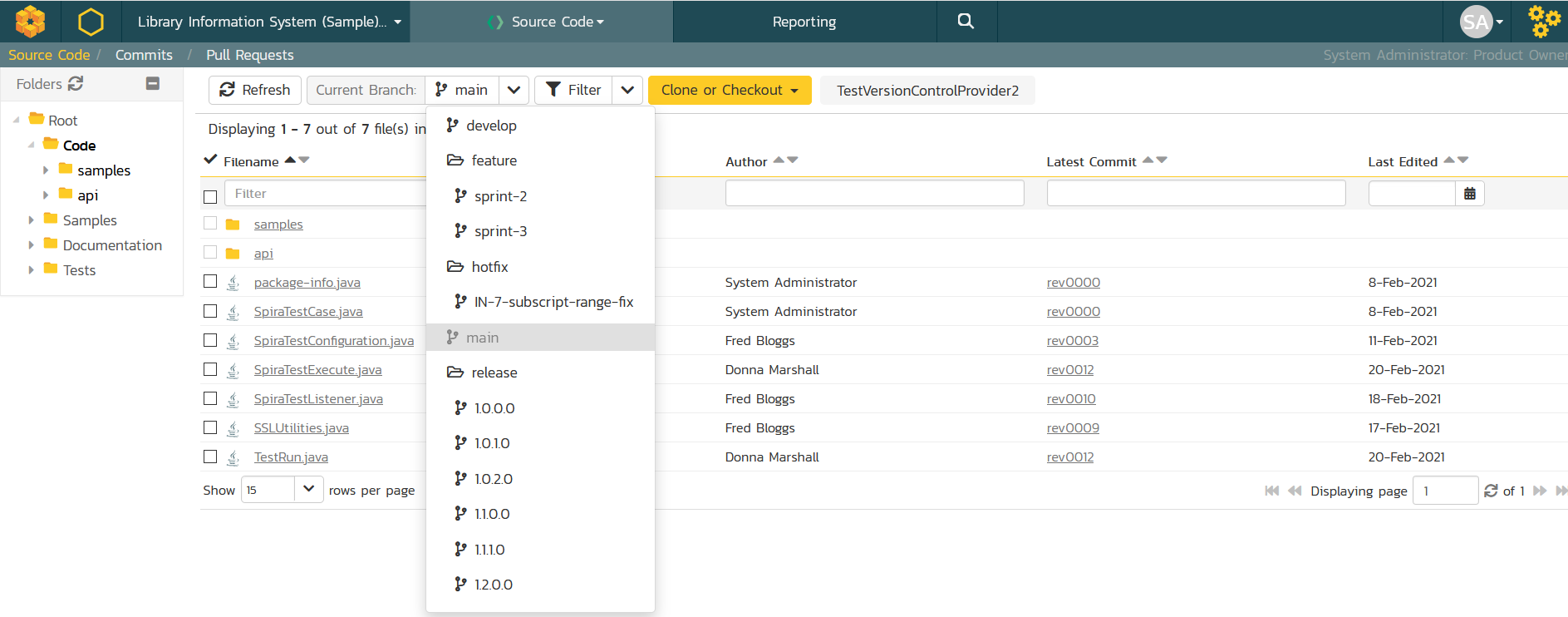 TaraVault and Spira lets you view branches, files and folders from the convenient web interface.
Preview Code Files with Syntax Highlighting
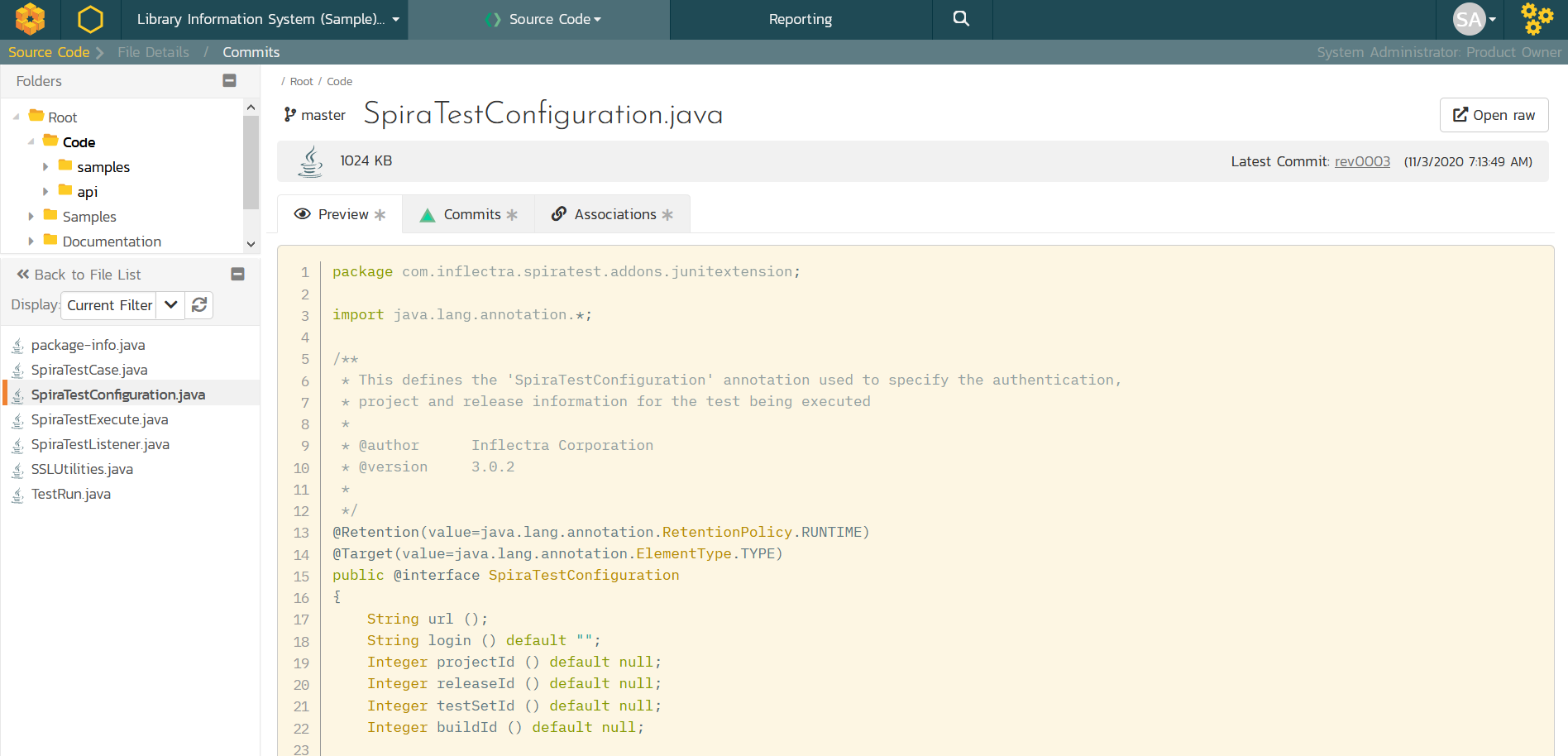 View Code Commits
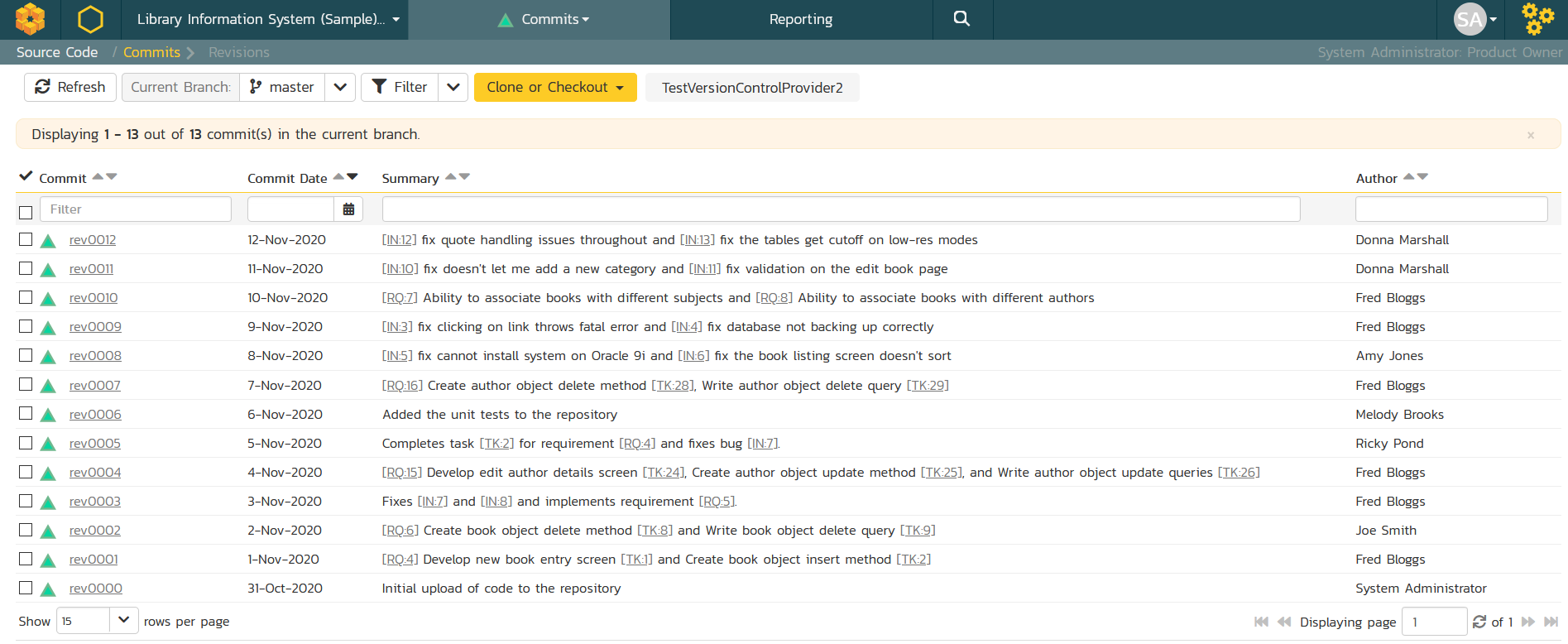 View File Changes in Commits
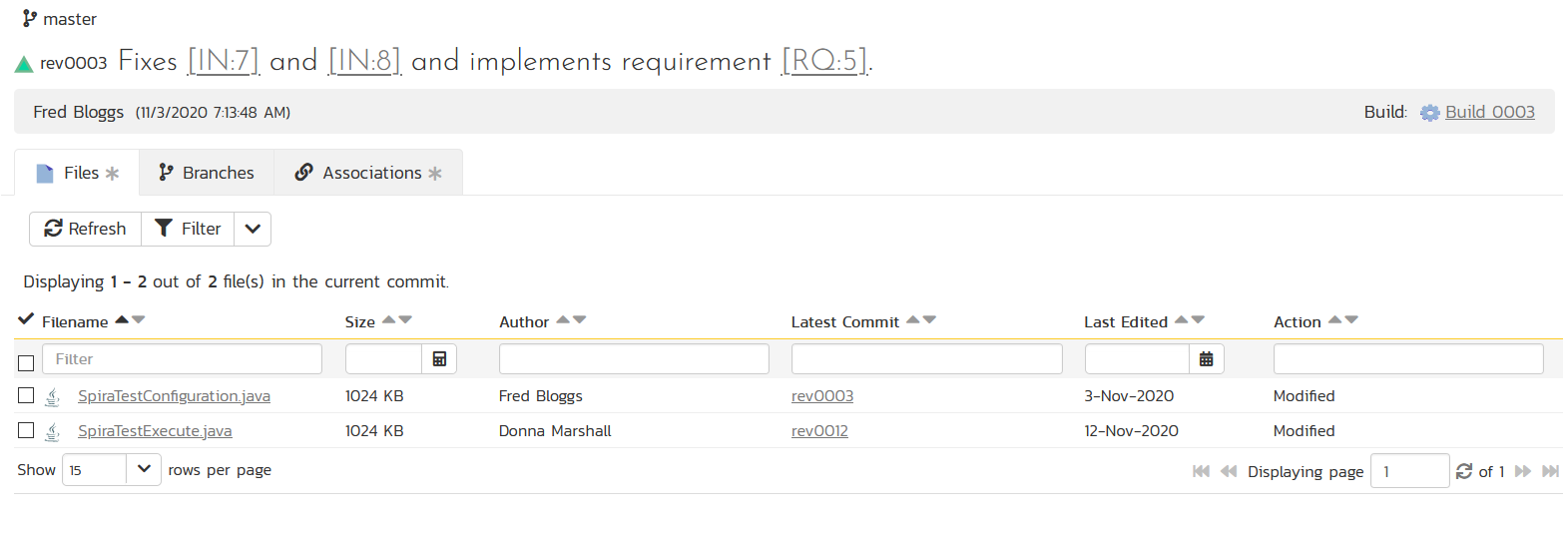 View the individual code files changed in each atomic commit.
Show Code Changes in Difference Views
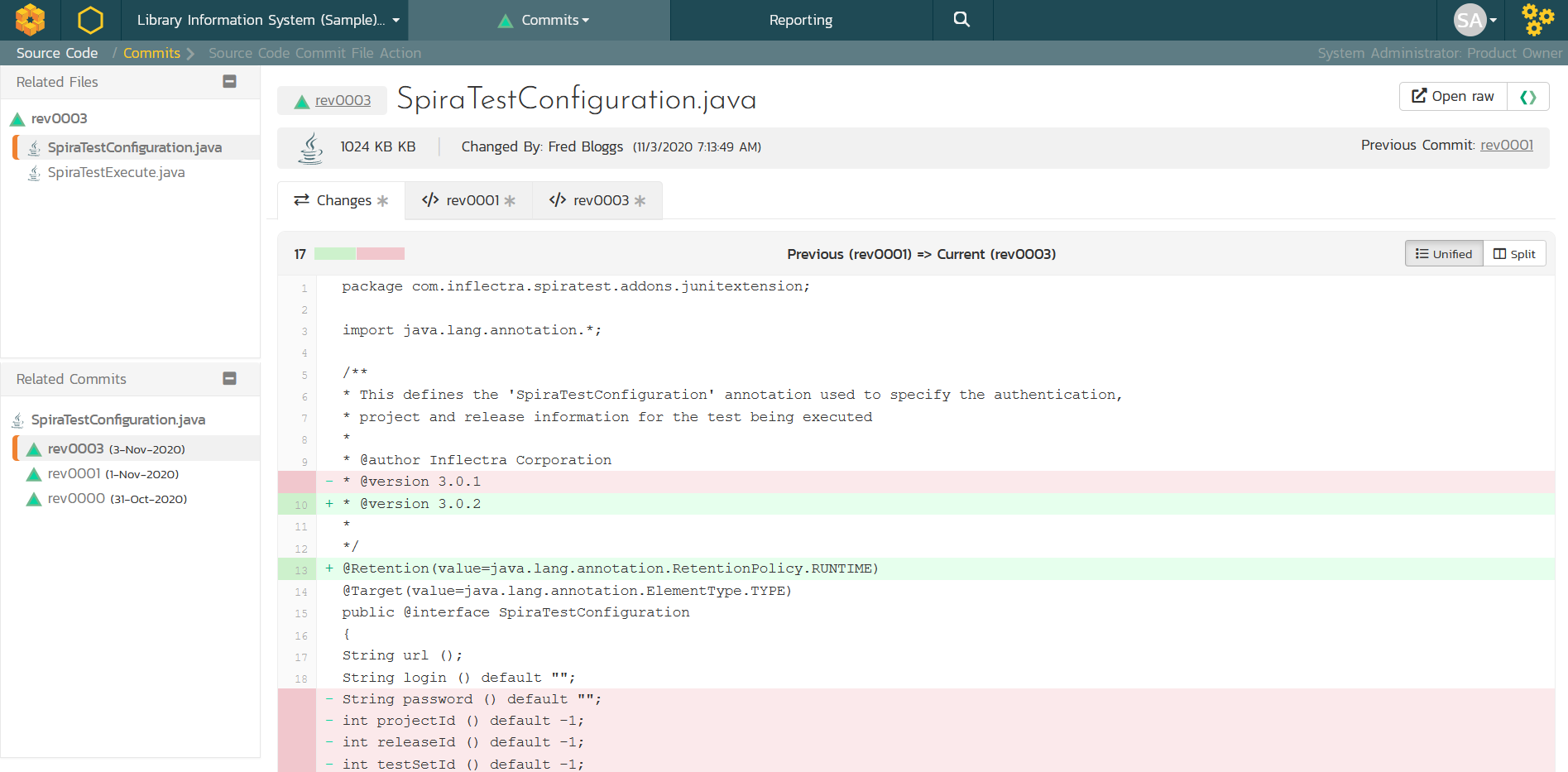 Drill-down to show the lines of code changed. TaraVault has unified and side-by-side views available of code changes.
Artifact Associations & Traceability
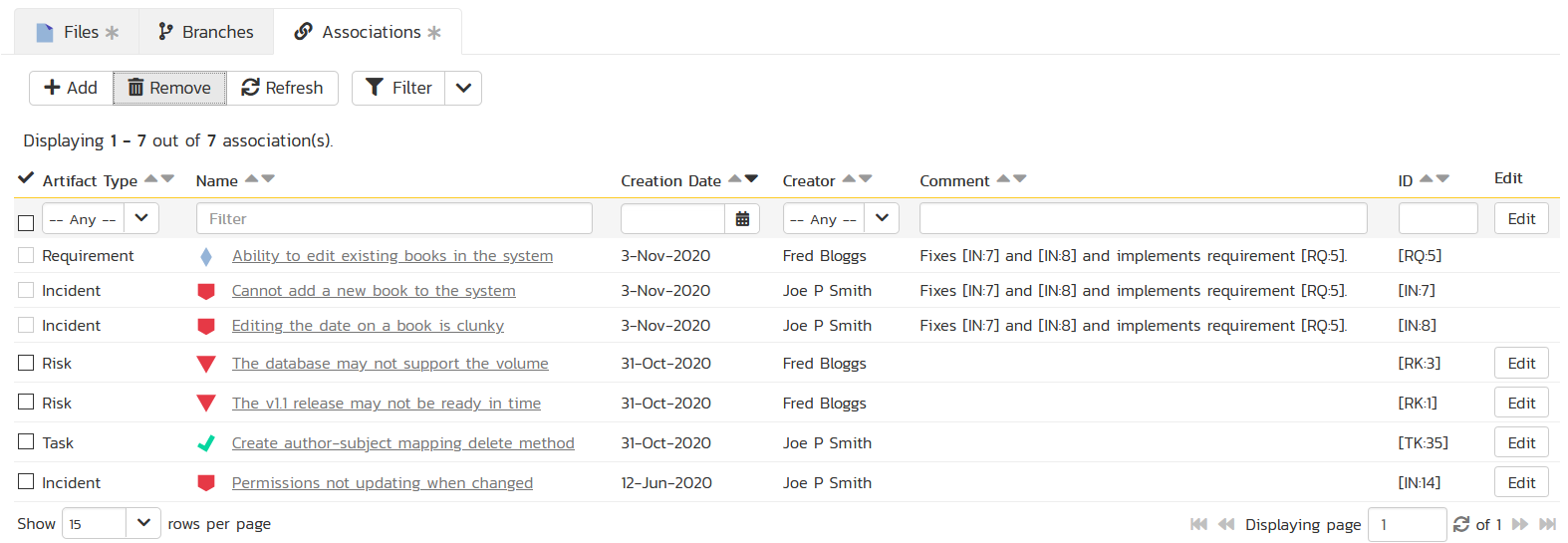 View the artifacts affected by code changes. Can be linked inside Git using artifact tokens or afterwards in Spira user interface.
End to End Traceability
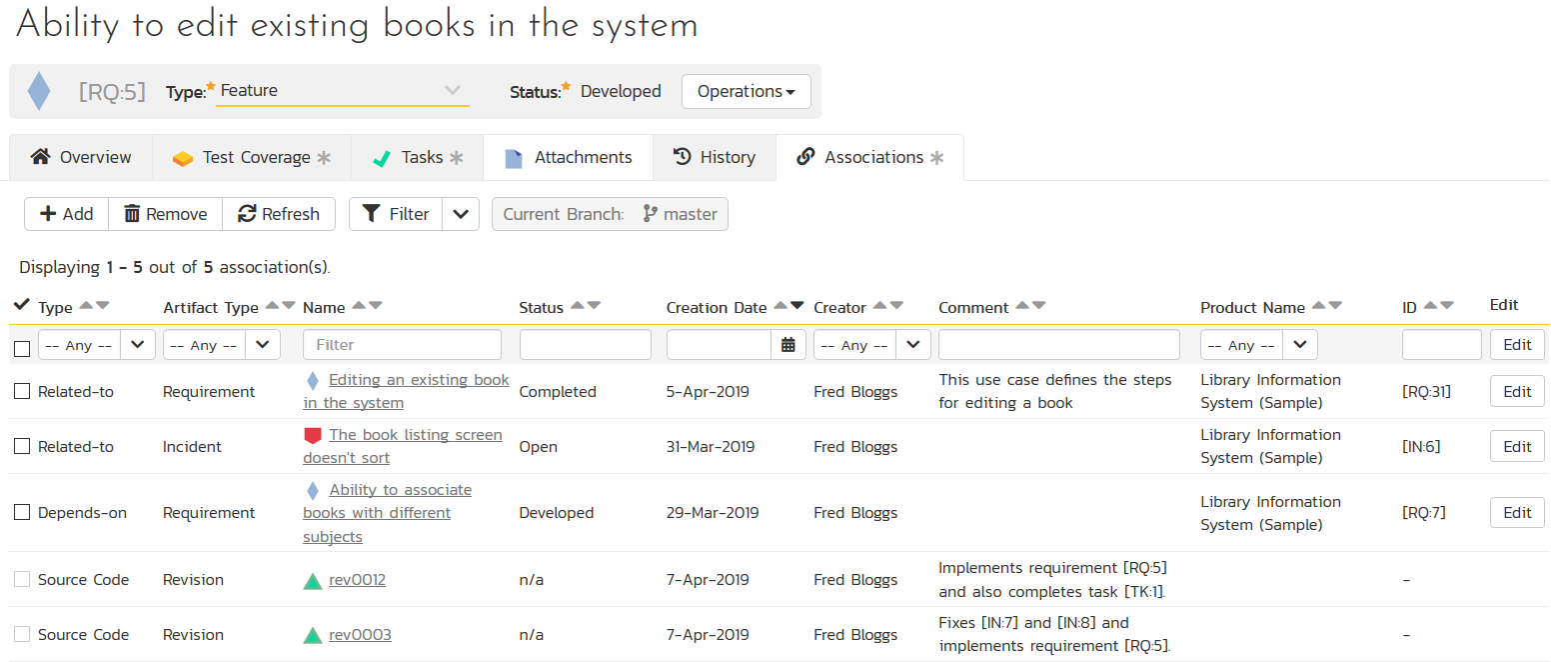 Code Reviews & Pull Requests
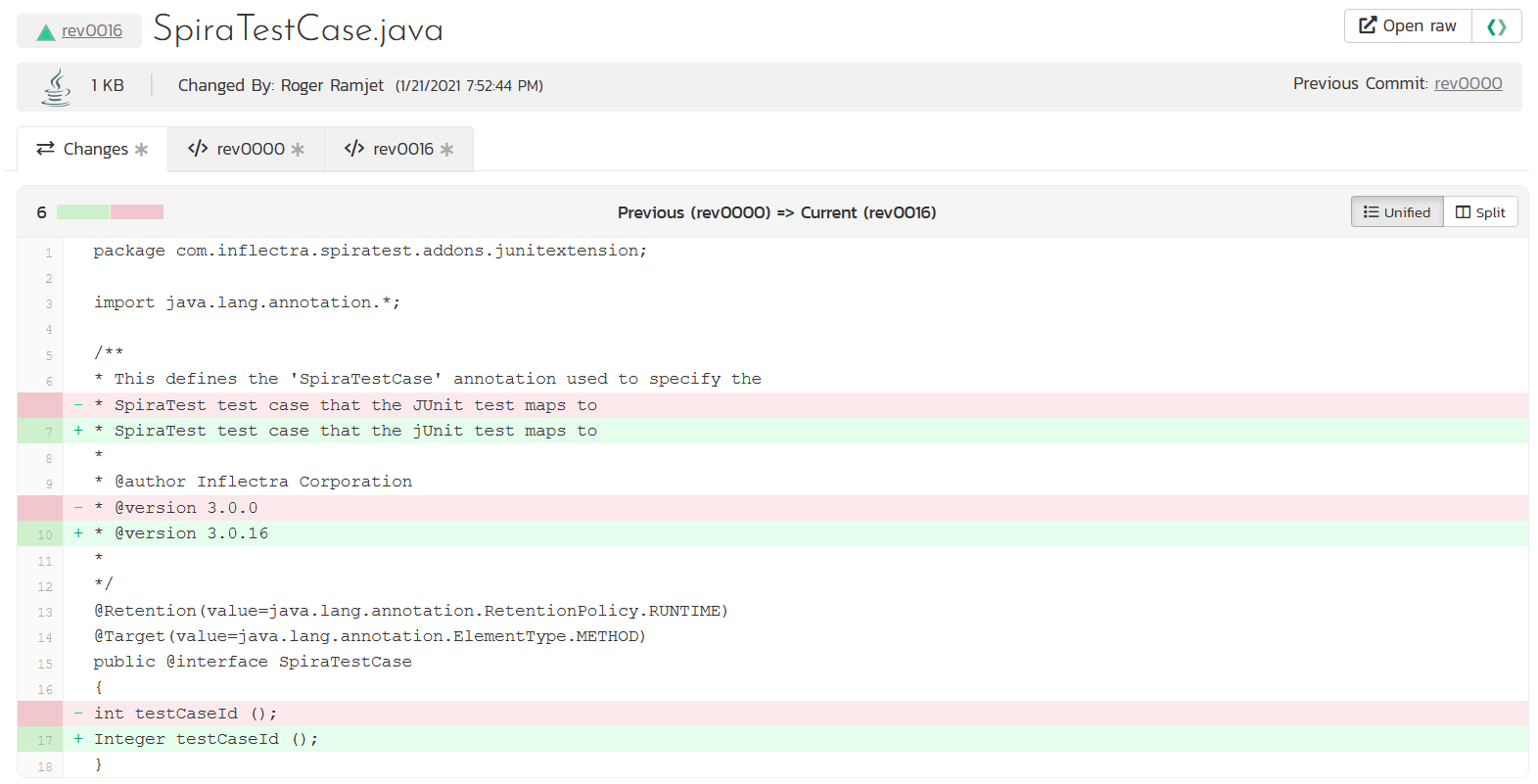 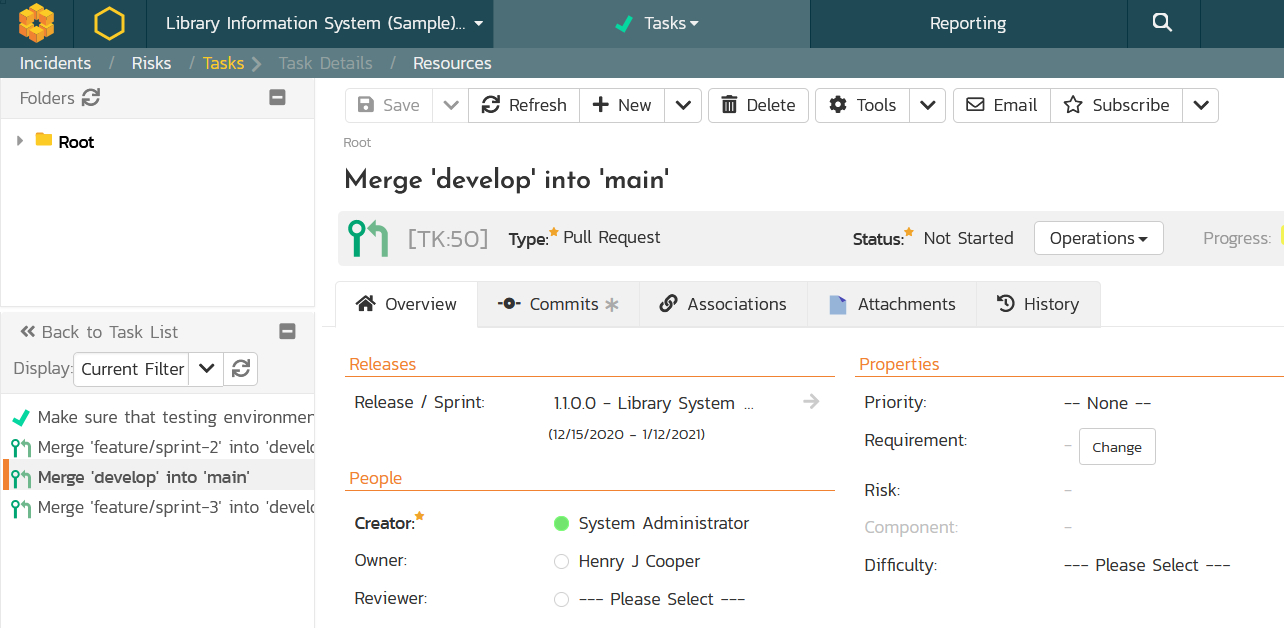 Manage your development workflows including merge/pull requests and code reviews with full traceability.
Source Code Workflows
Subversion Workflow
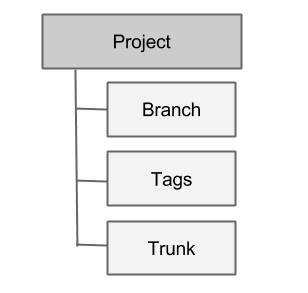 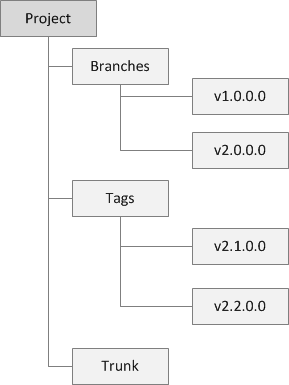 Primary Development is done in Trunk
Commit into Trunk
Branches used for older versions being maintained
Commit into Branches
Tags used for milestones and mark releases
Cannot commit into tags
Git Architecture
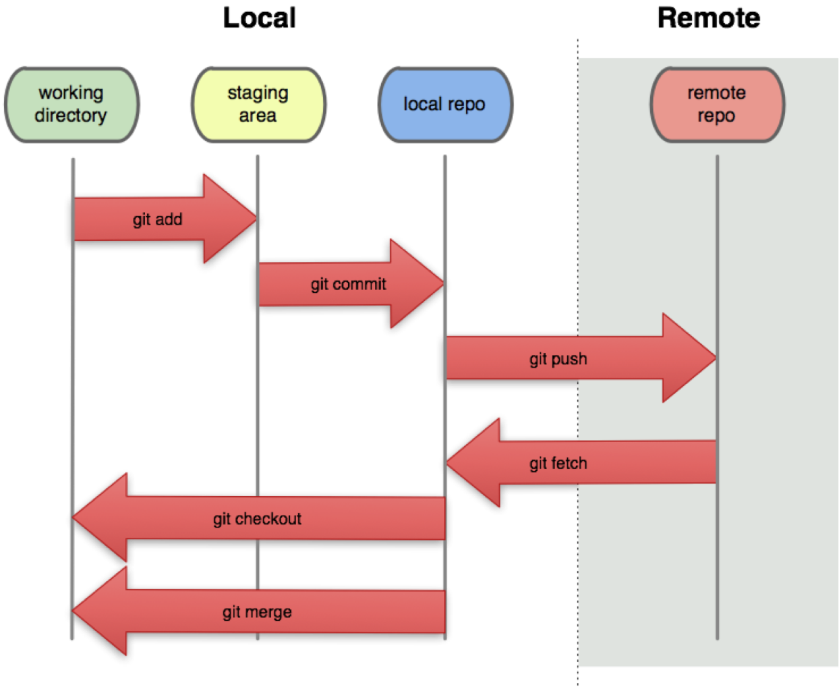 Git Workflows
Several possible models:
Git Flow (recommended)
GitHub Flow
GitLab Flow
One Flow
Trunk-based development (like SVN)
Git Flow Workflow
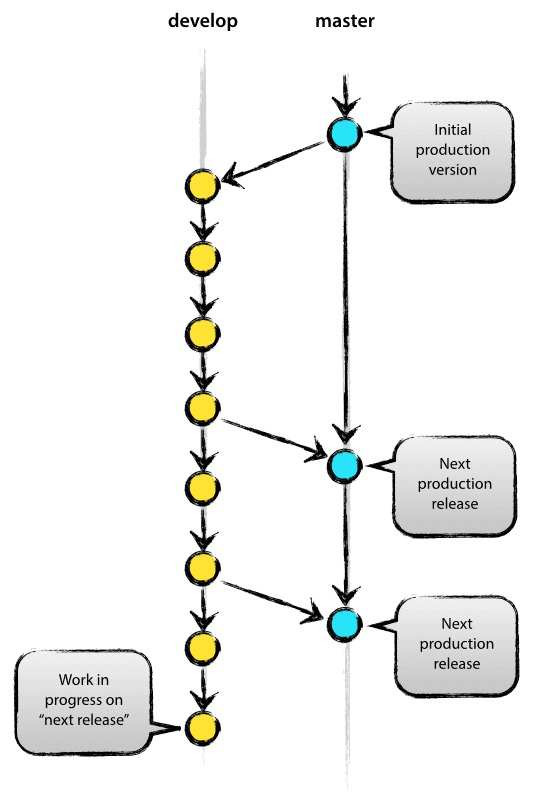 master — this branch contains production code. All development code is merged into master in sometime.
develop — this branch contains pre-production code. When the features are finished then they are merged into develop.

feature/* — feature branches are used to develop new features for the upcoming releases. May branch off from develop and must merge into develop.

hotfix/* — hotfix branches are necessary to act immediately upon an undesired status of master. May branch off from master and must merge into master and develop.
Workflow using Spira and Git
Create Feature Branch
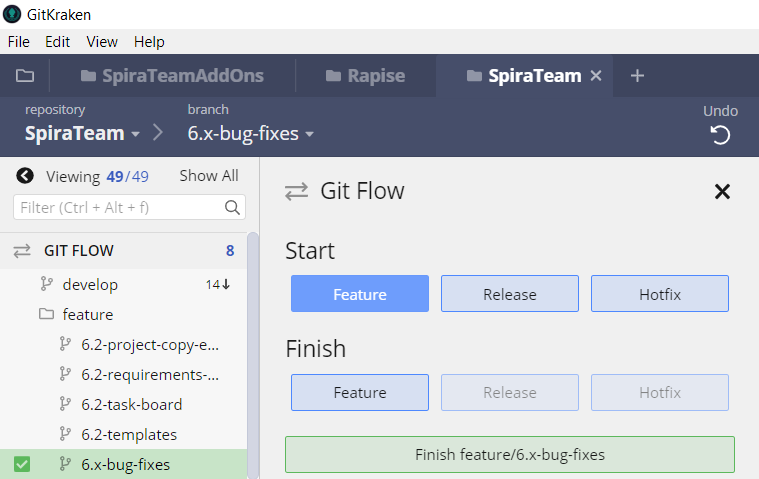 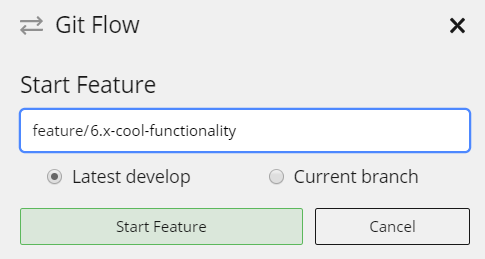 Create Feature Branch
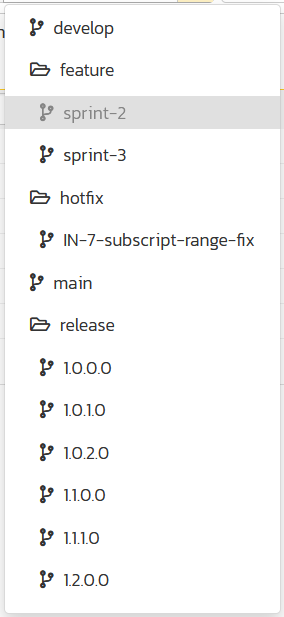 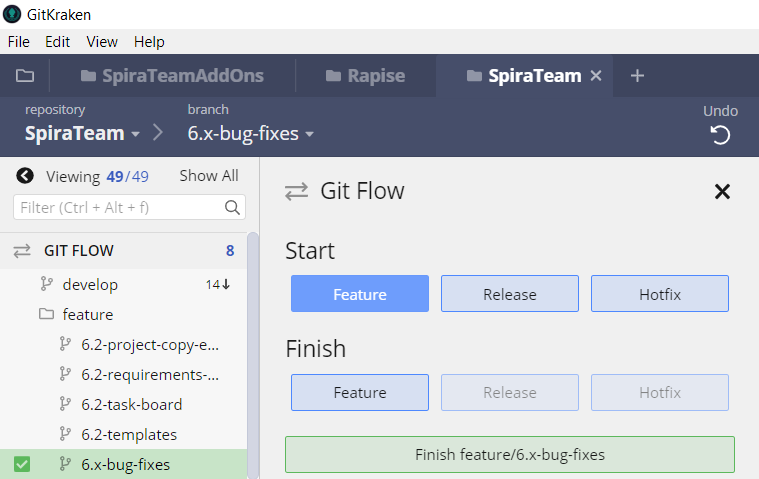 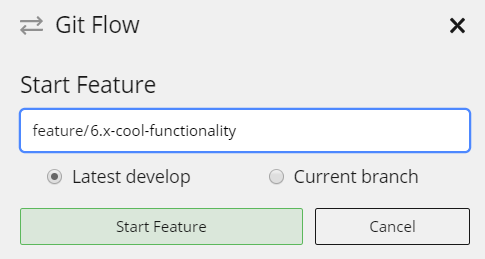 Write User Stories
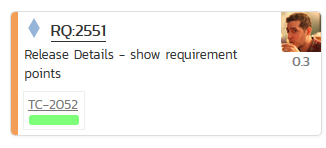 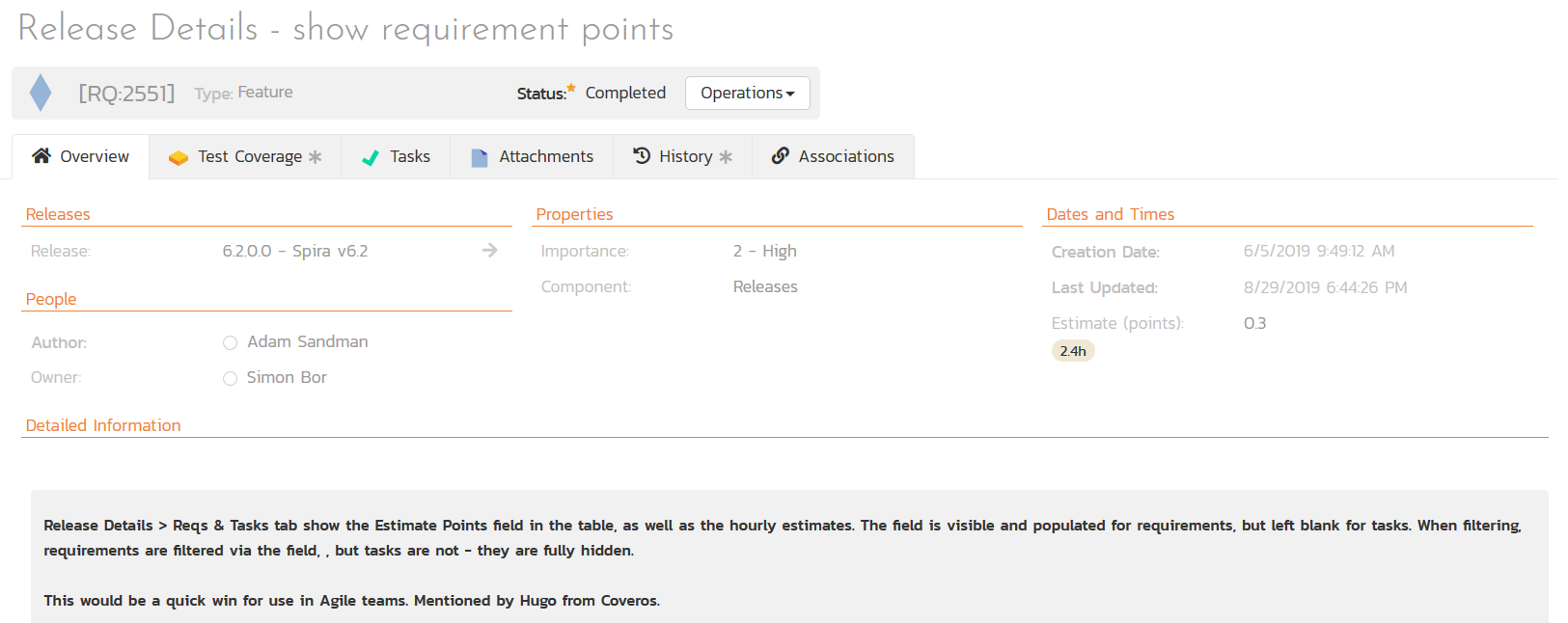 Create Tasks (if necessary)
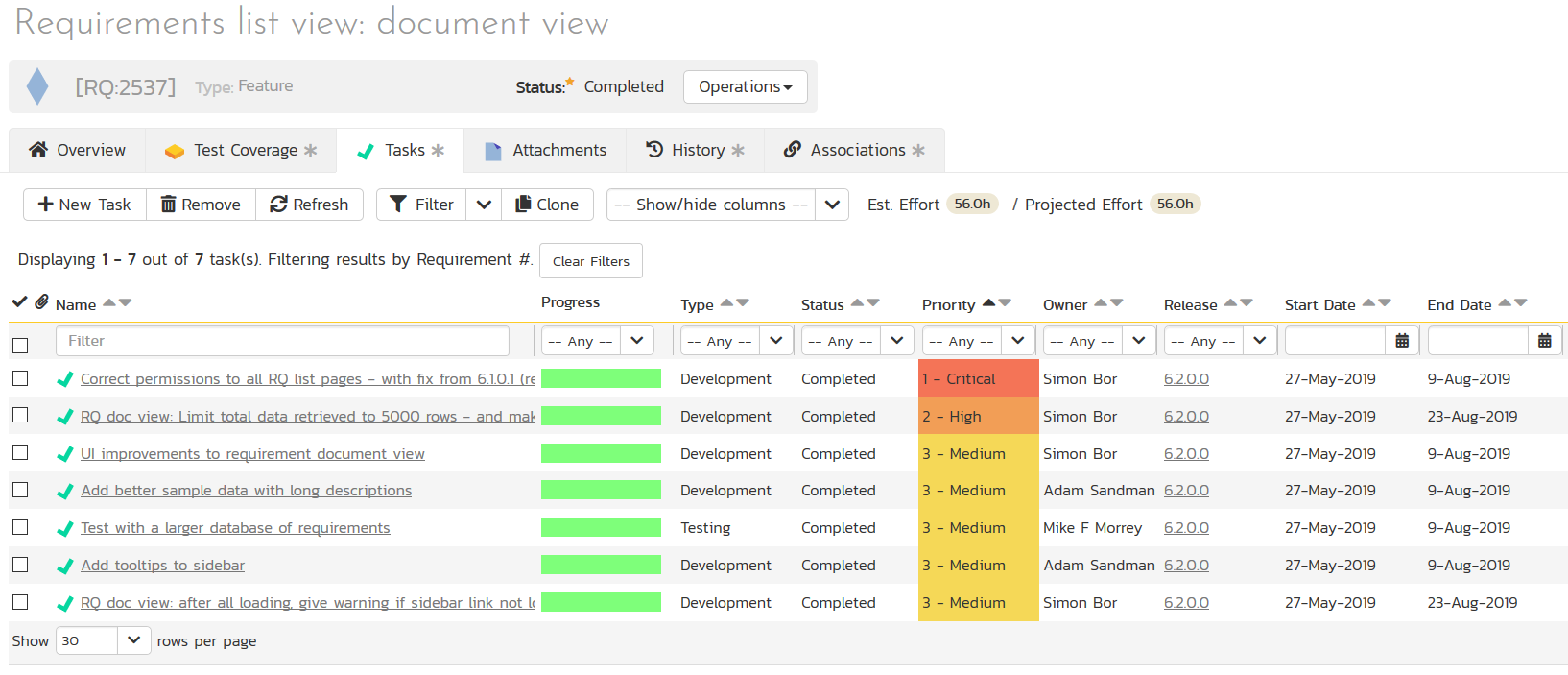 Create Test Cases (always)
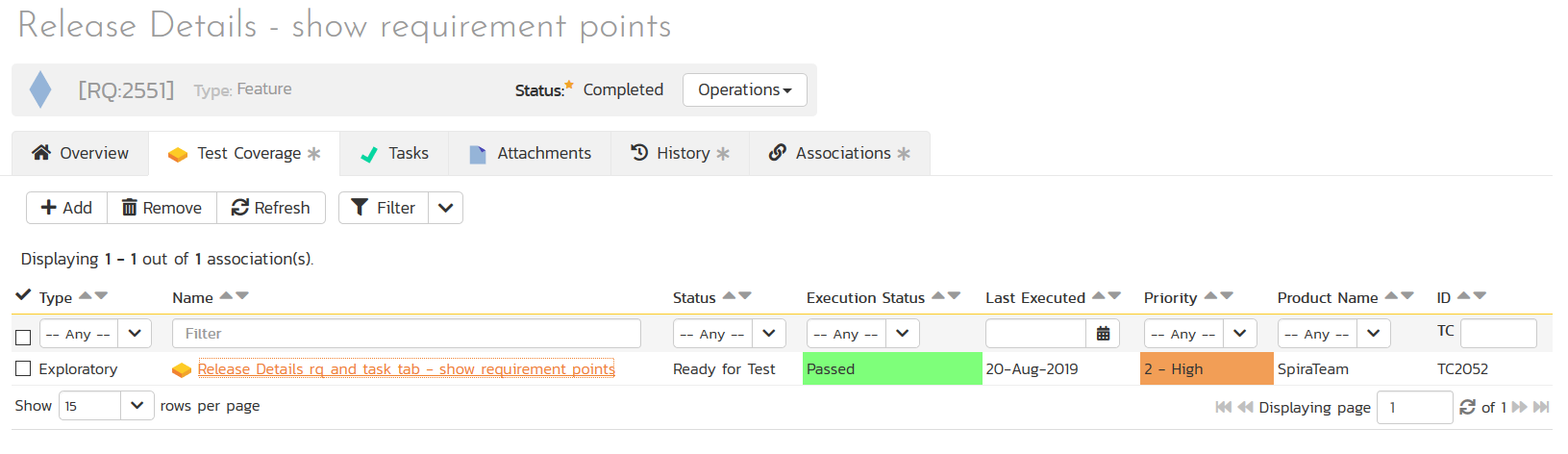 Create Test Cases (always)
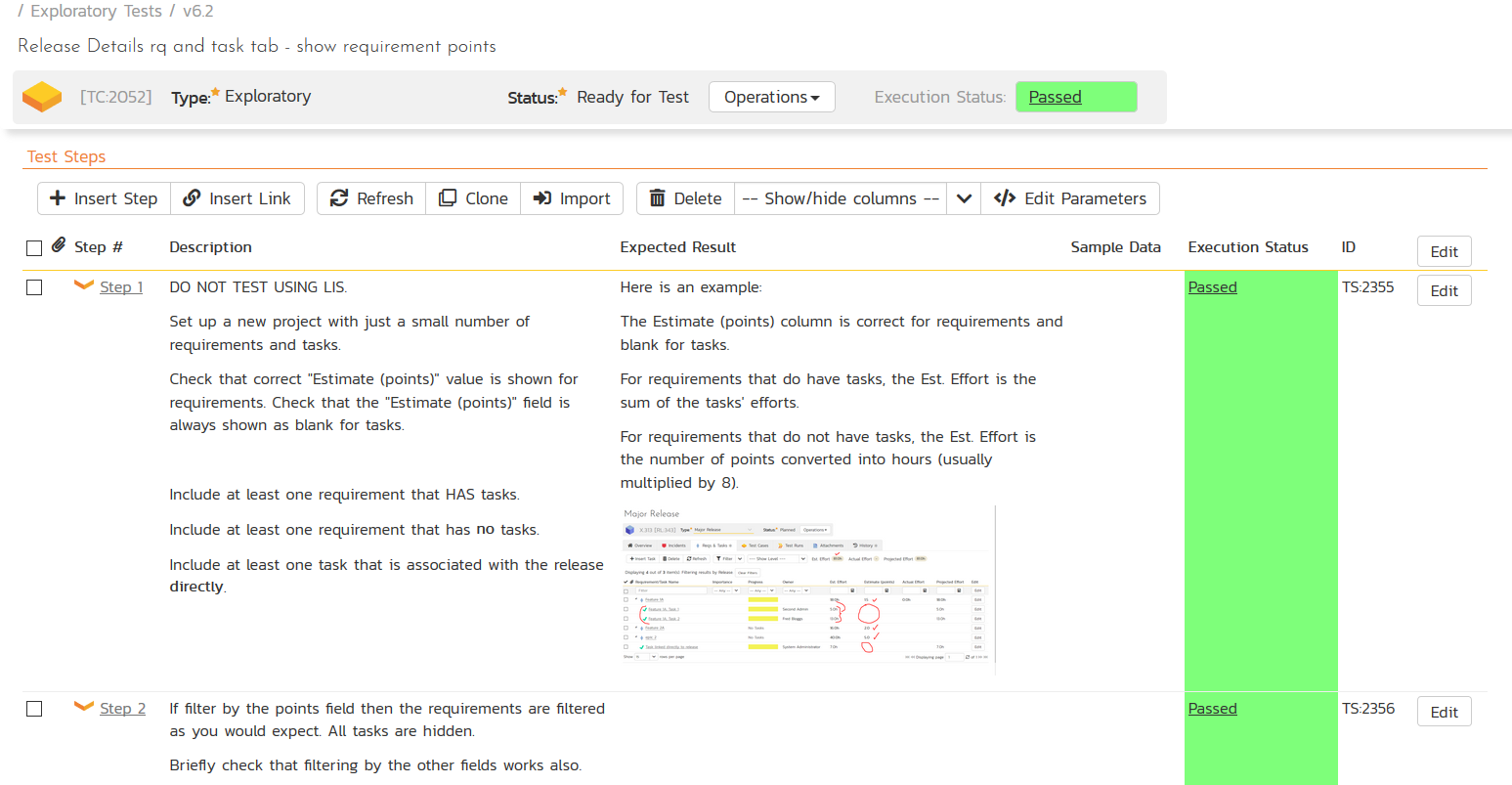 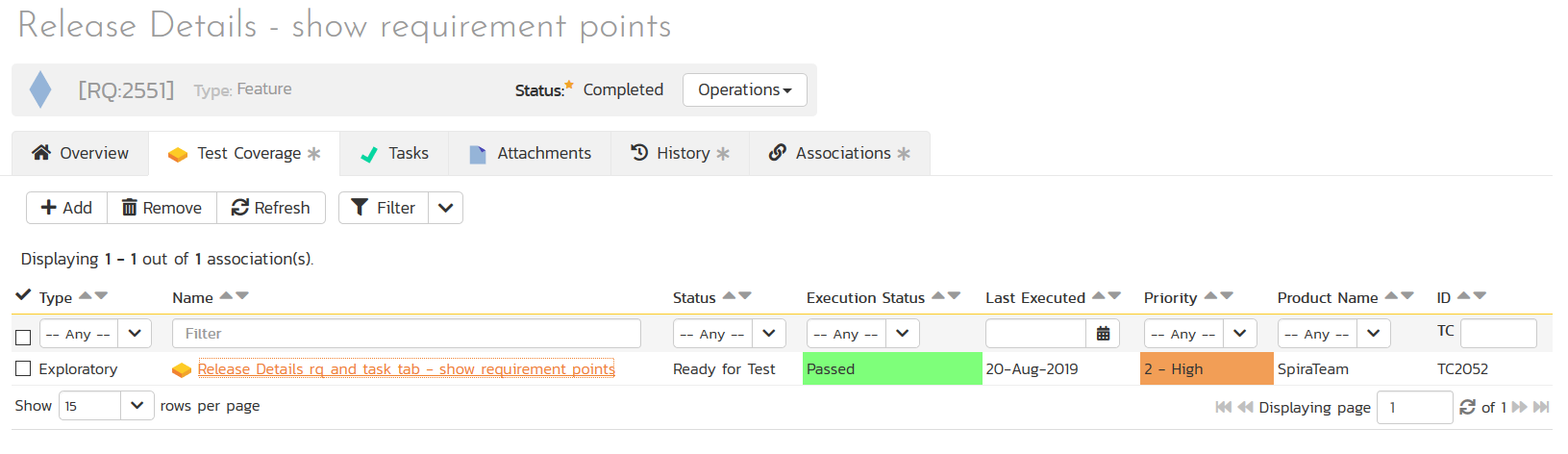 Write Code in IDE
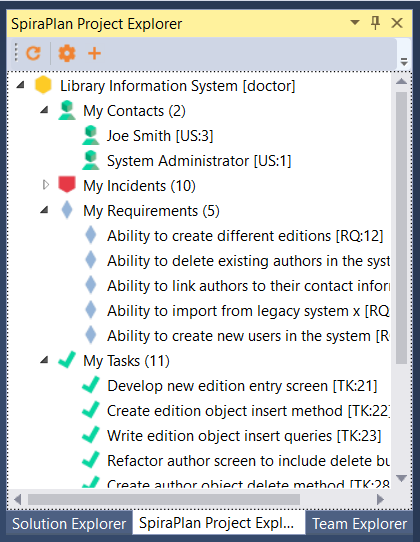 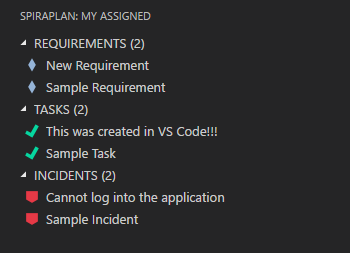 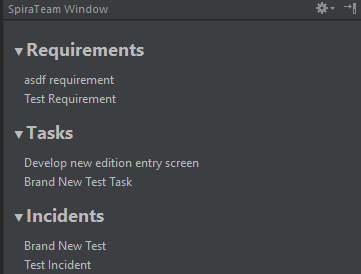 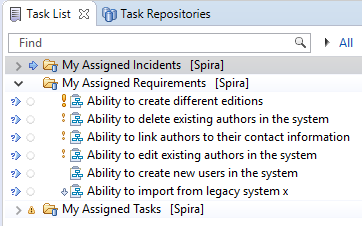 Commit and Push
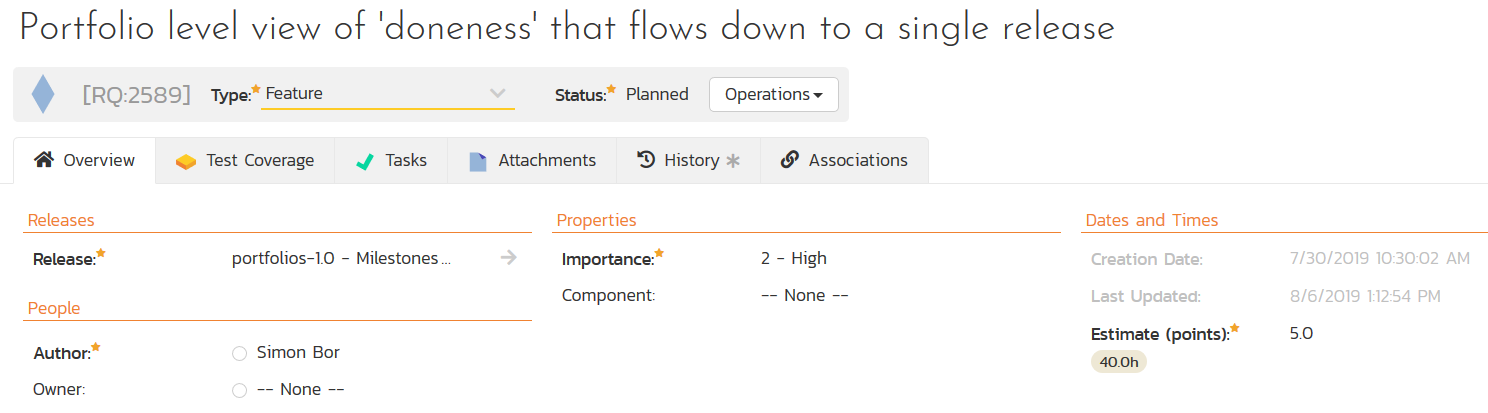 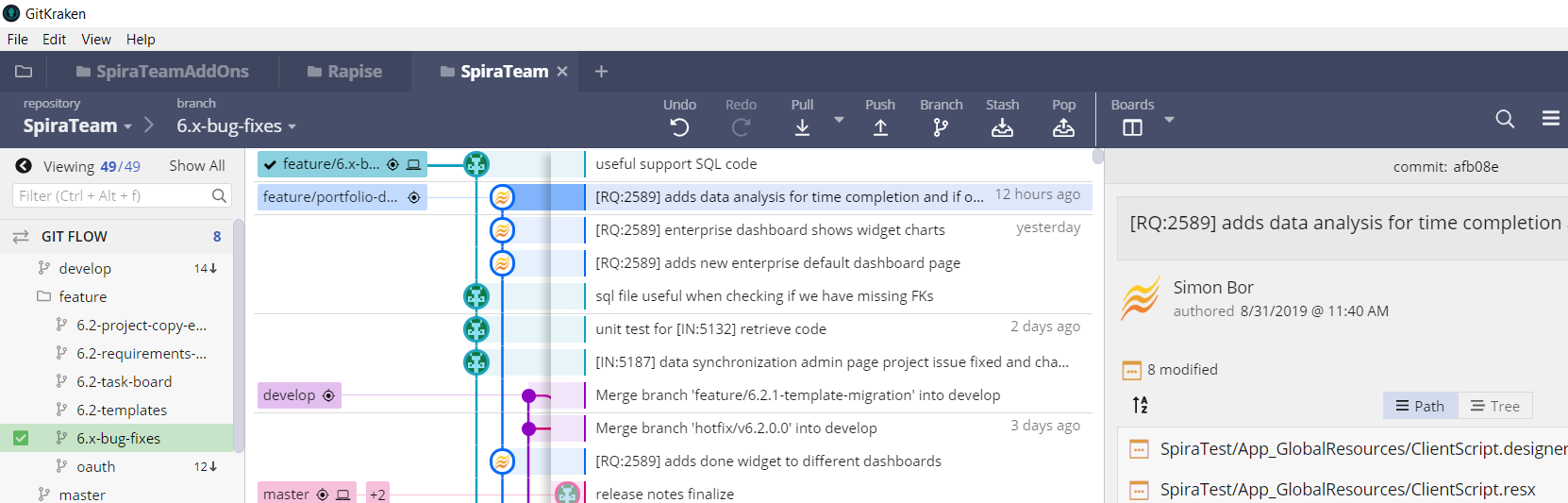 Create Merge / Pull Request
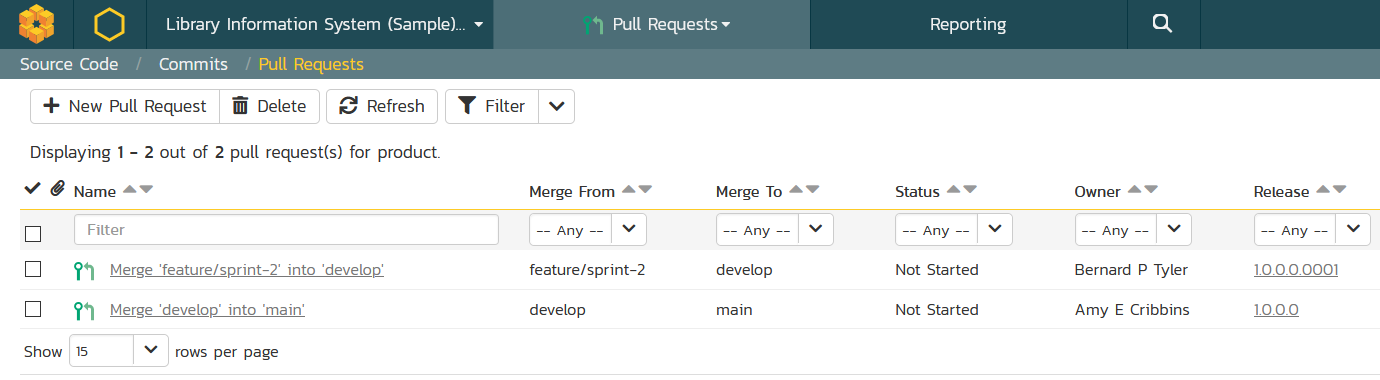 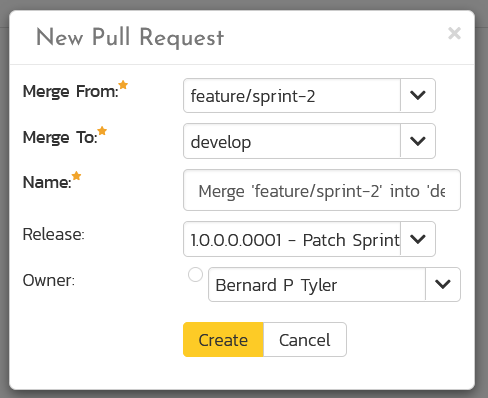 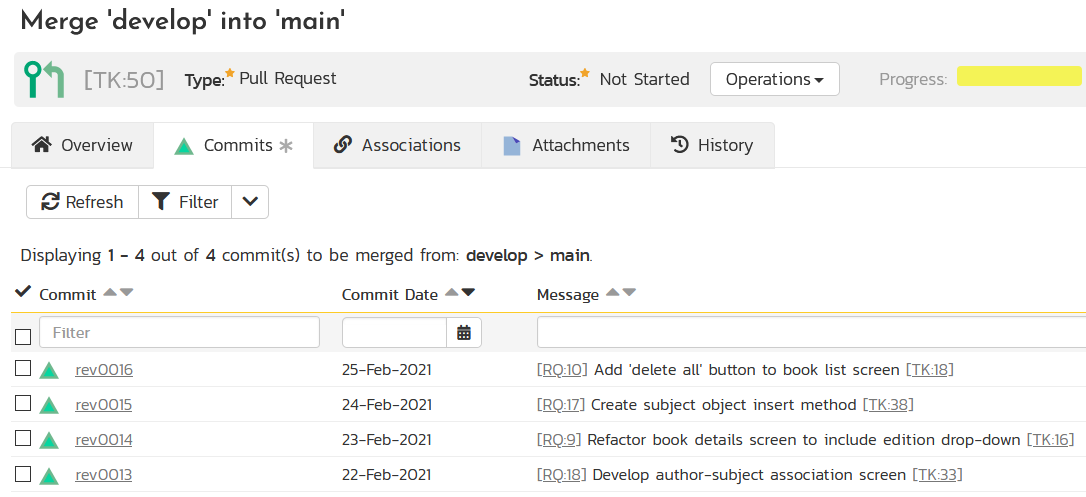 Complete Merge / Pull Request
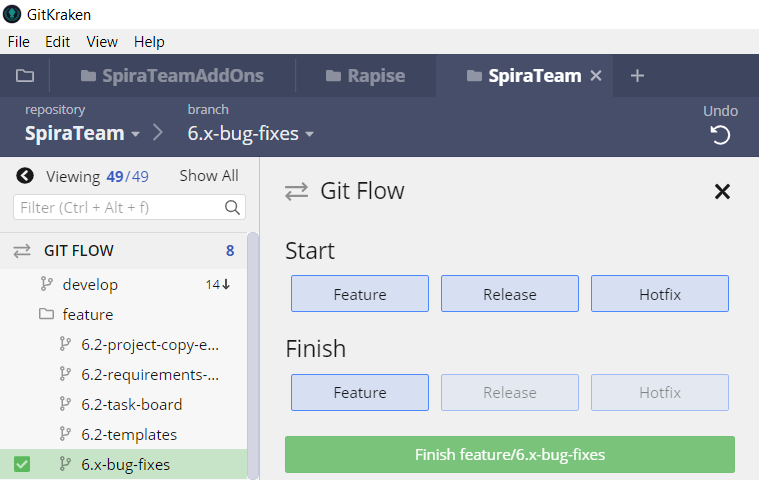 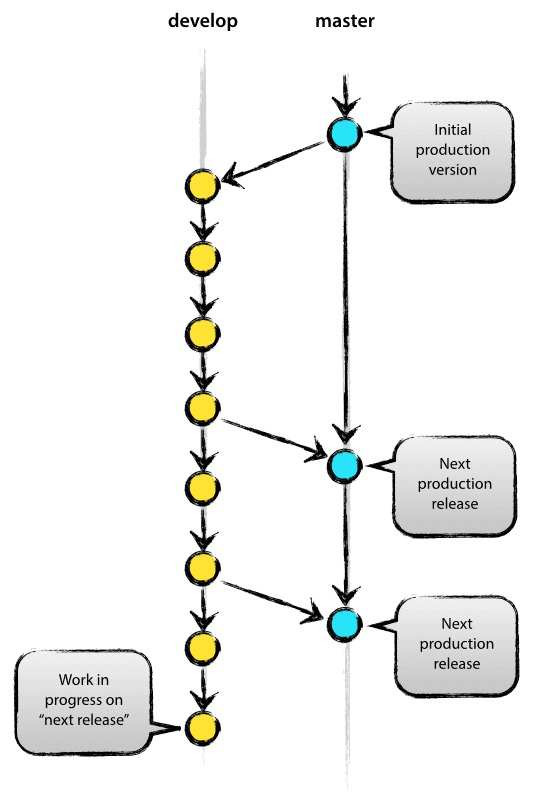 CI Builds ‘develop’ Branch
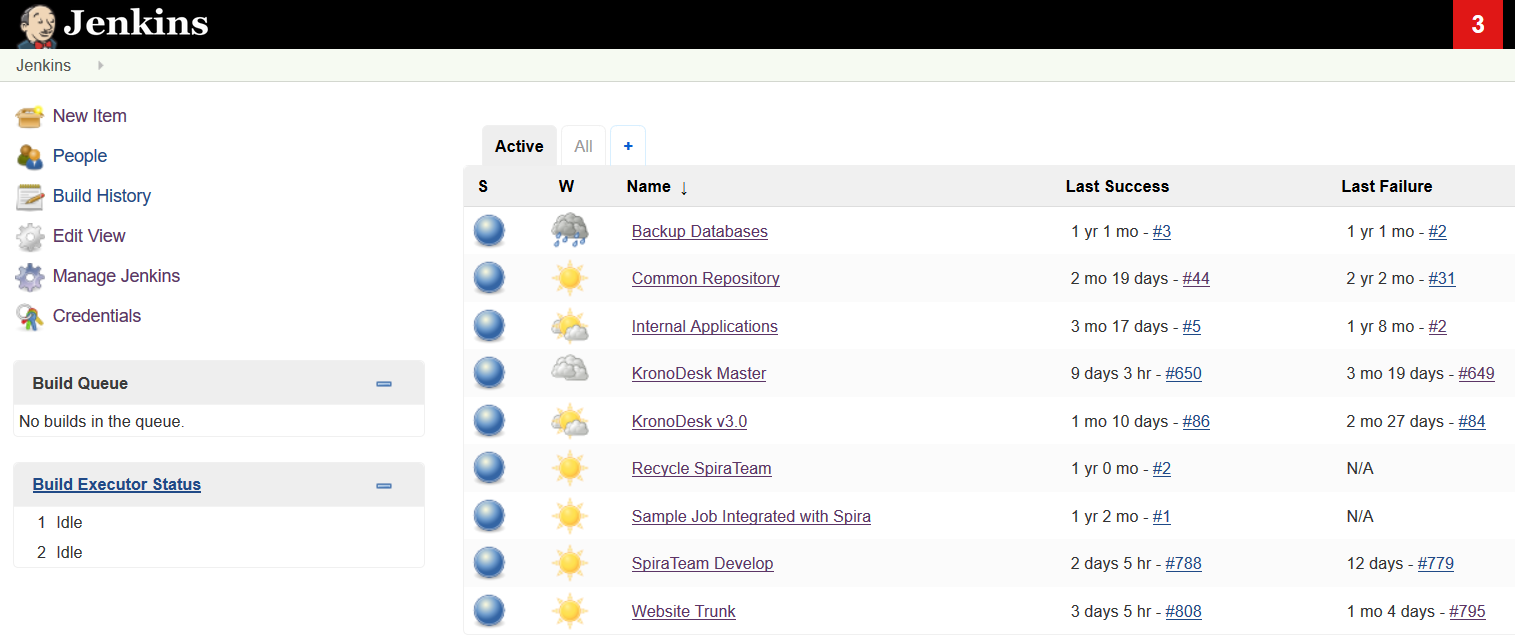 CI Builds ‘develop’ Branch
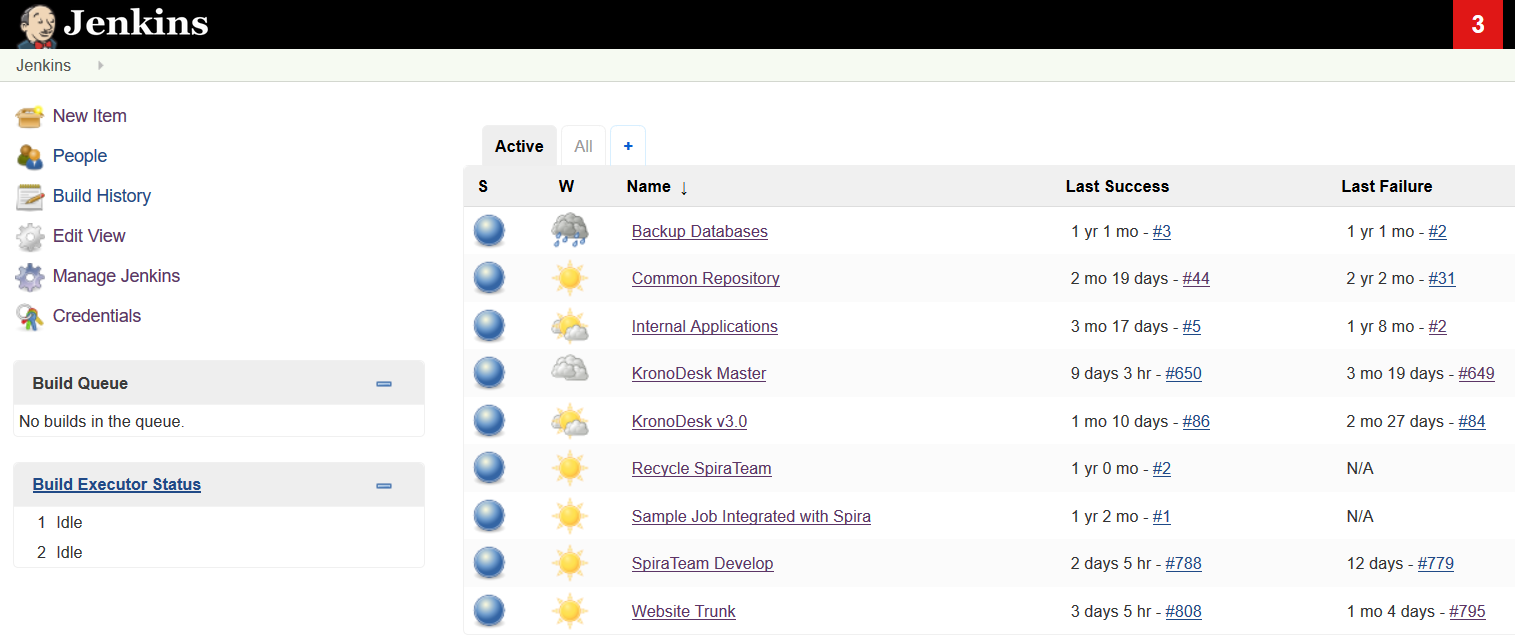 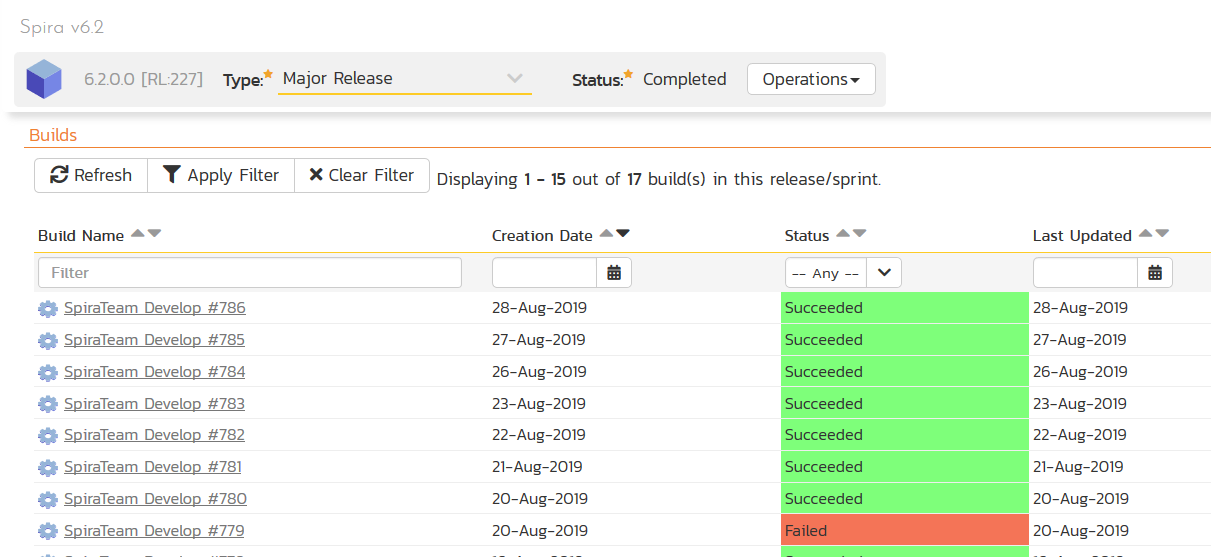 Requirements Show Associated CI Builds
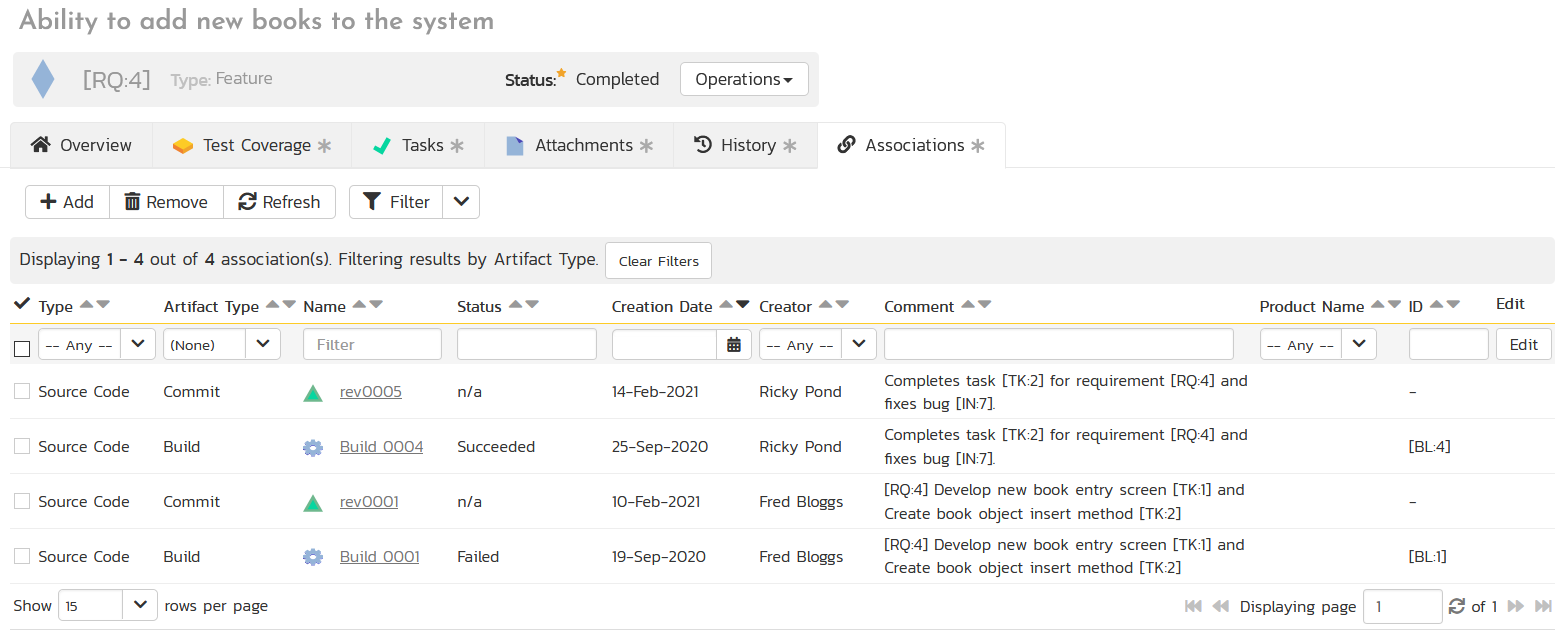 Questions?